্
আজকের ক্লাসে স্বাগতম
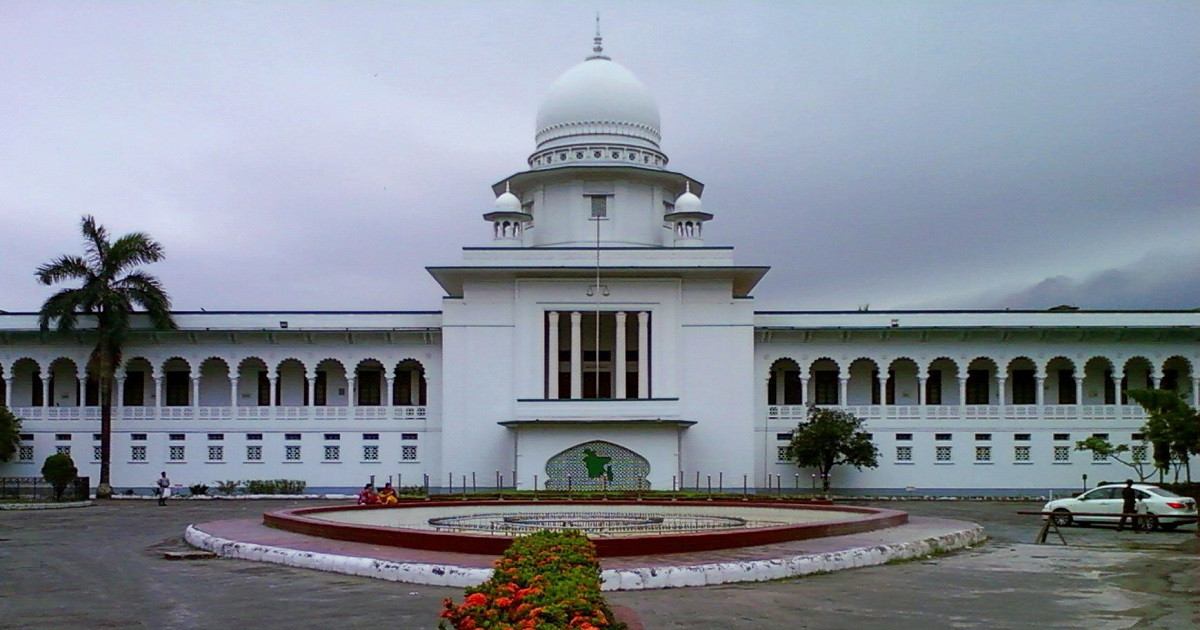 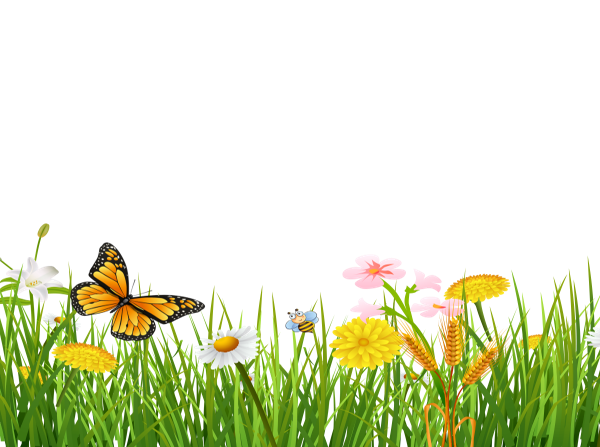 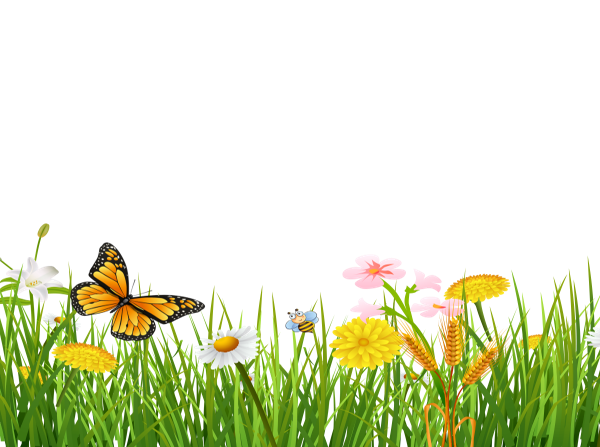 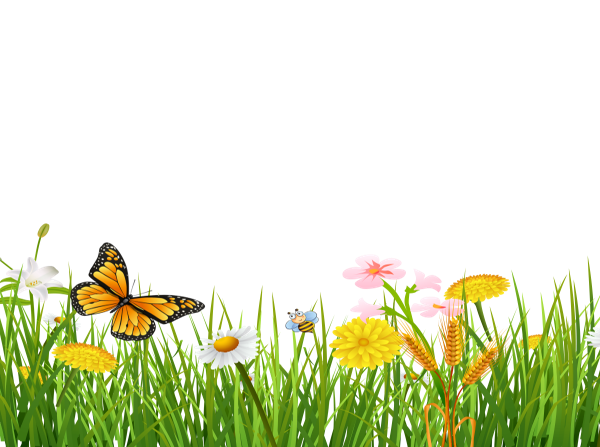 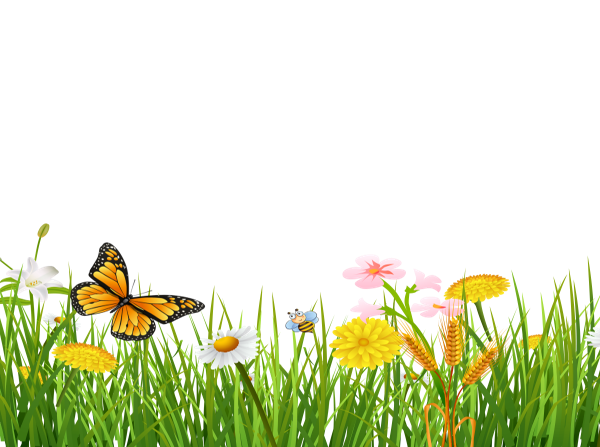 ্
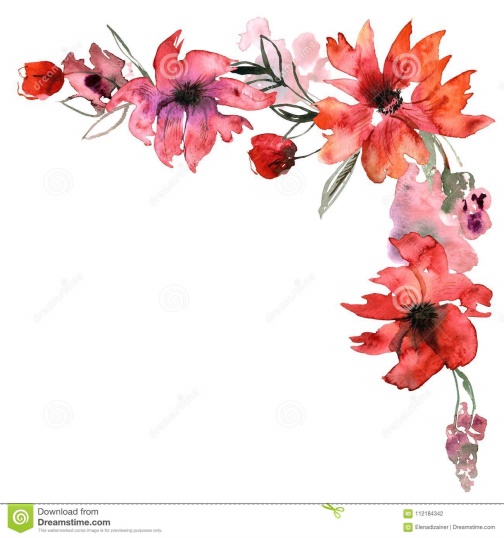 পরিচিতি
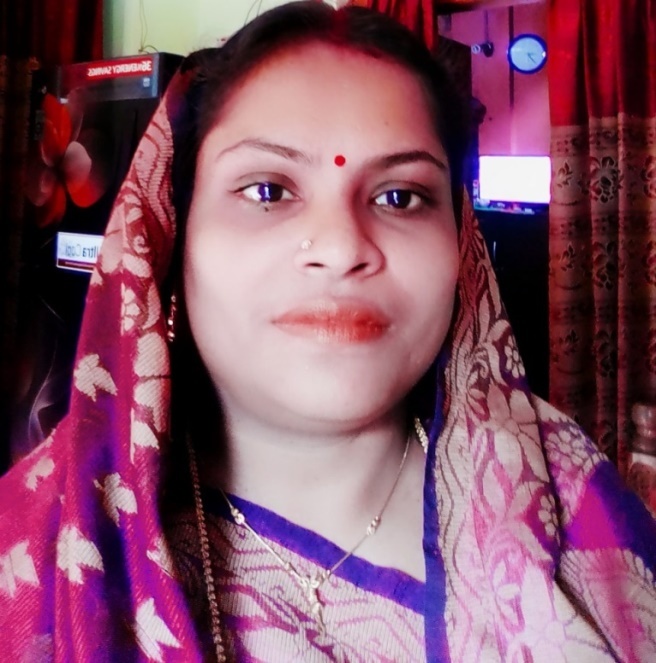 বীণা মিত্র           সিনিয়র শিক্ষিকা (হিন্দুধর্ম)
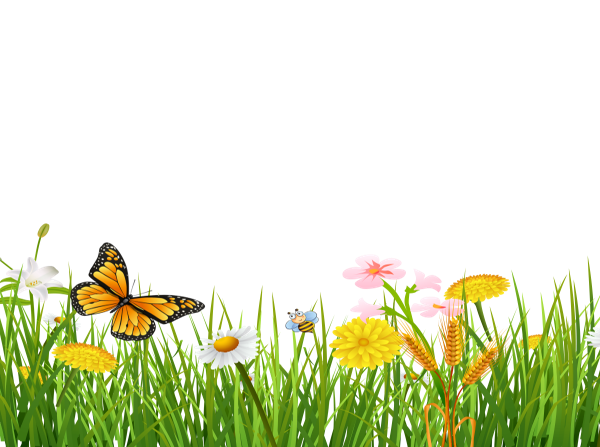 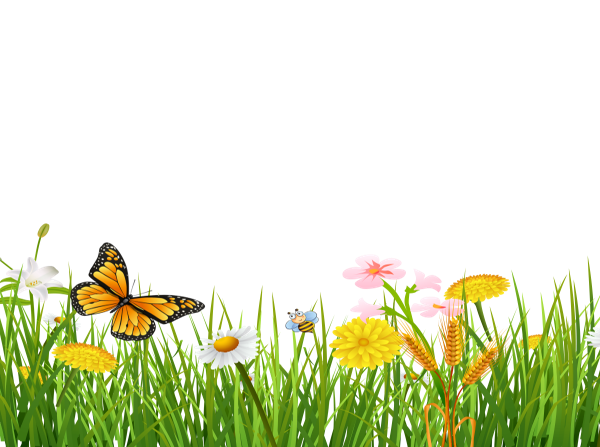 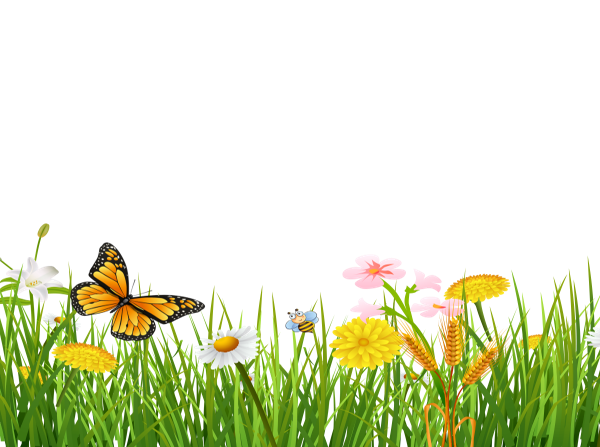 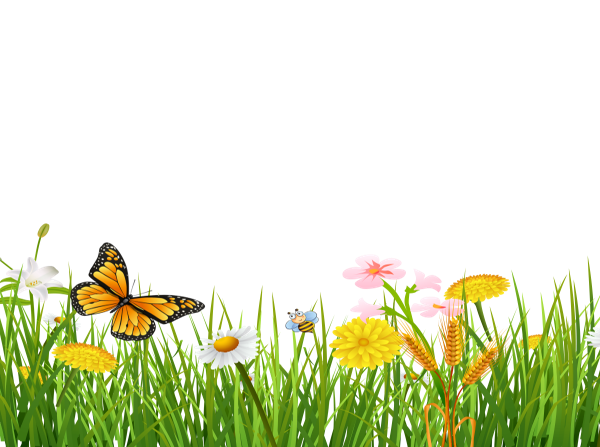 নলিনীদাস মাধ্যমিক বালিকা বিদ্যালয়,ভোলা সদর, ভোলা
্
পাঠ পরিচিতি
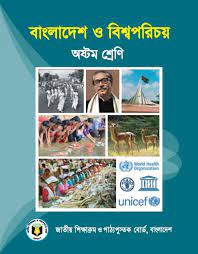 শ্রেণী-অষ্টম                                                      বিষয়:- বাংলাদেশ ও বিশ্বপরিচয় অধ্যায়:-চতুর্থ                                     আজকের পাঠ:-ঔপনিবেশিক যুগের প্রত্নতাত্ত্বিক ঐতিহ্য                        সময়:-৪৫মিনিট
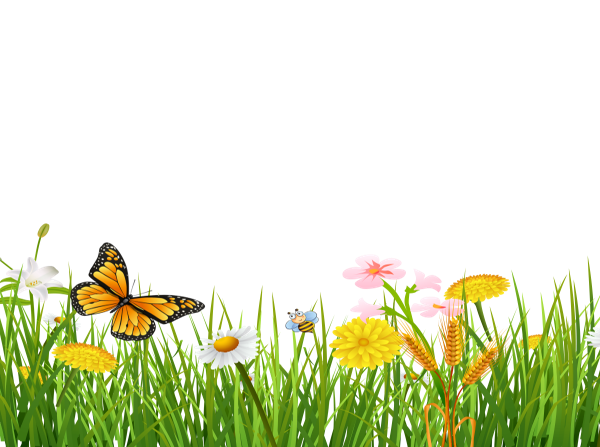 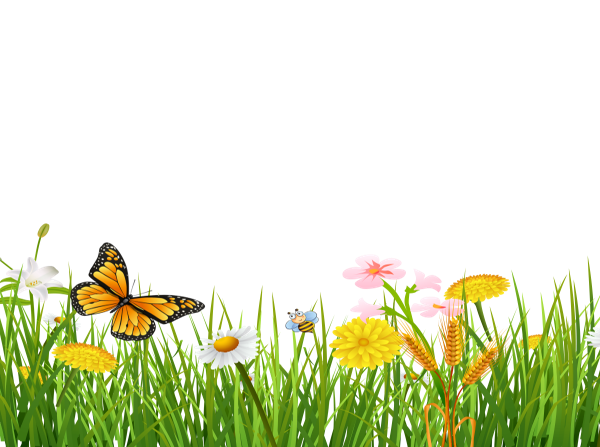 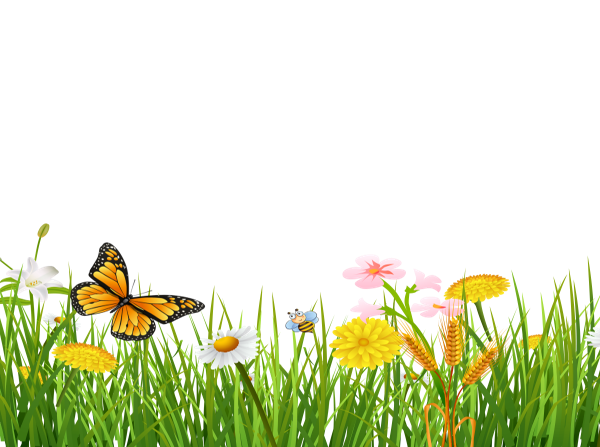 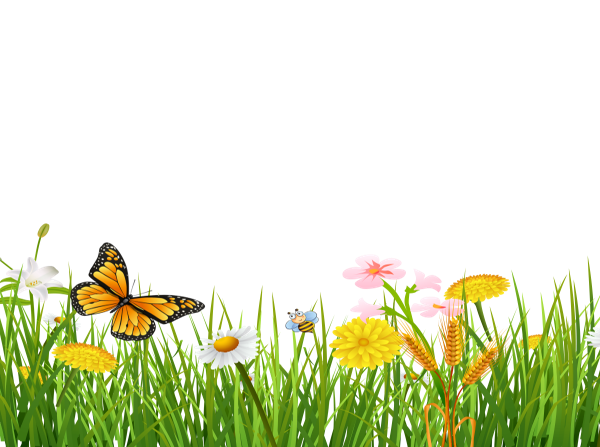 ্
পূর্বজ্ঞান যাচাই
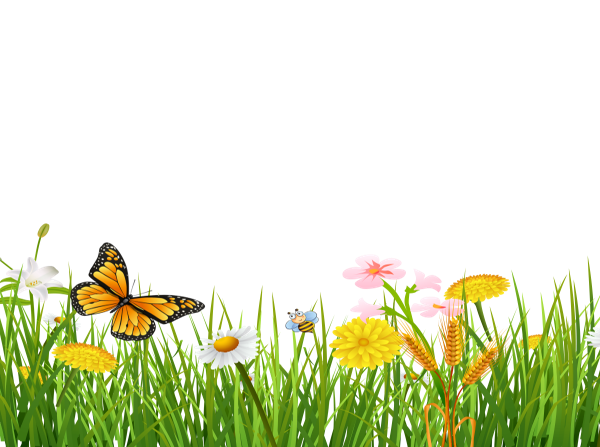 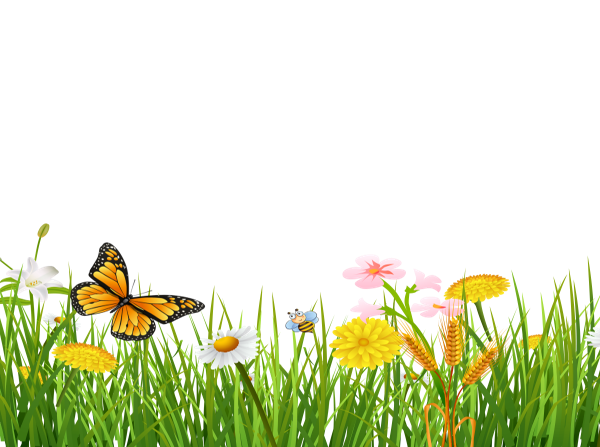 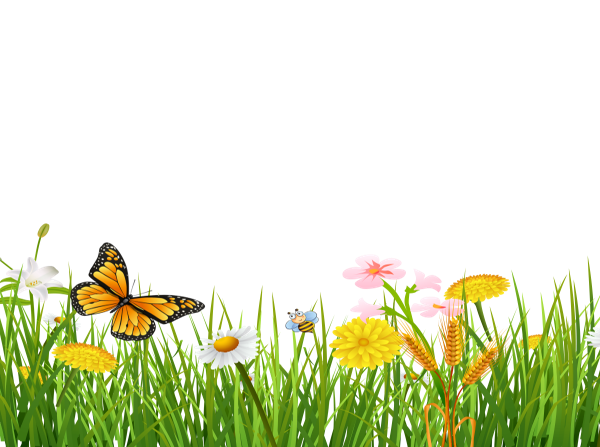 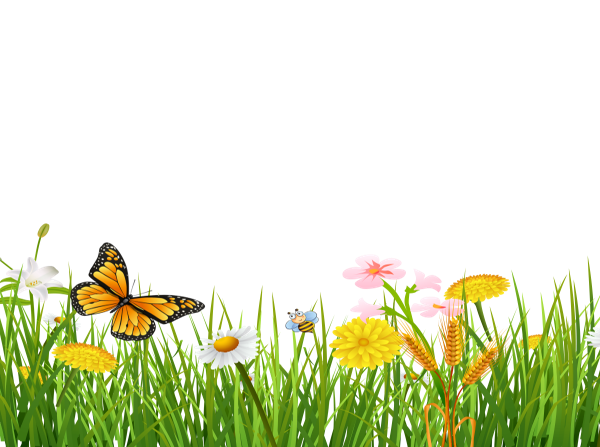 ্
ছবি দেখঃ
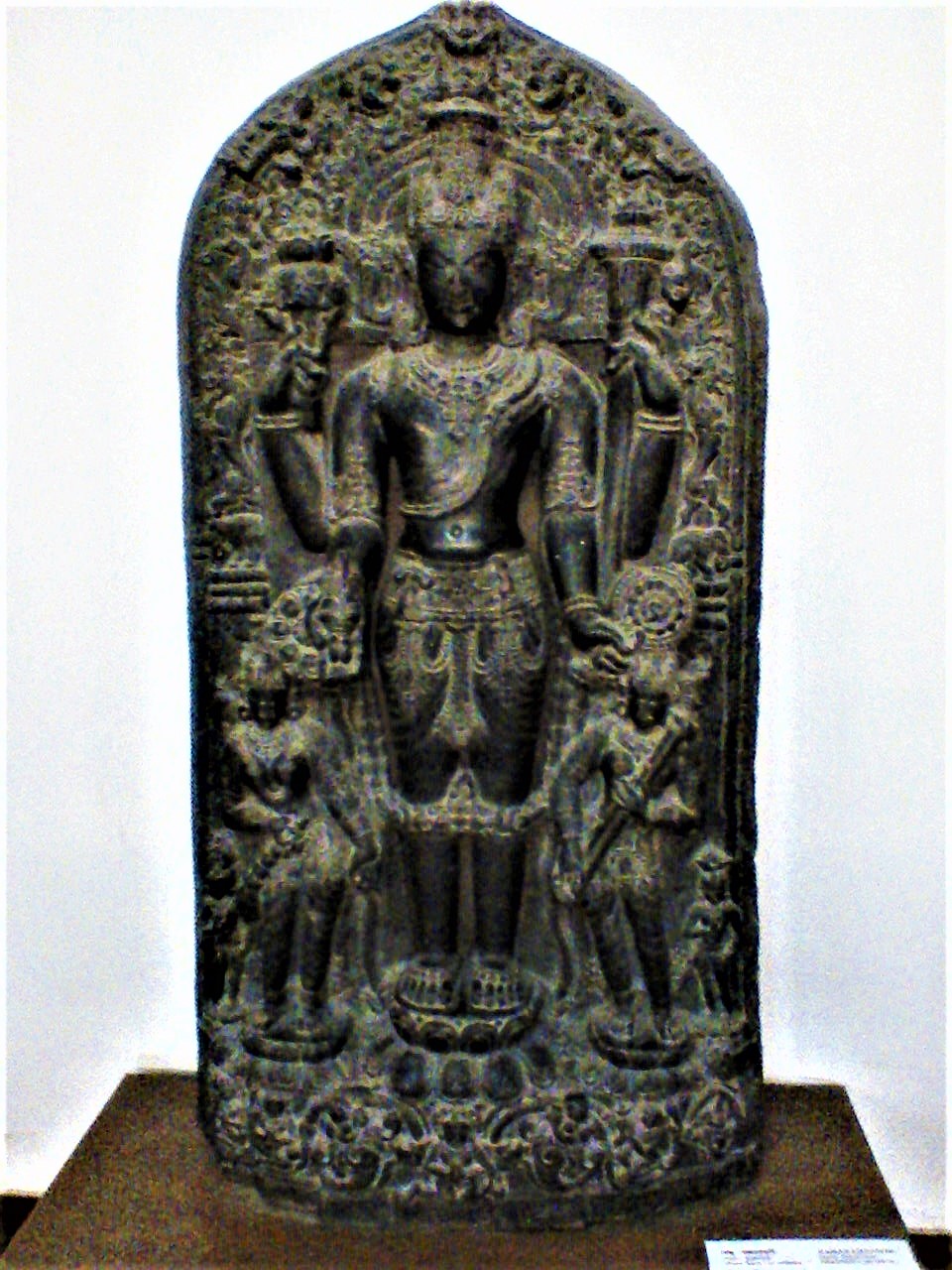 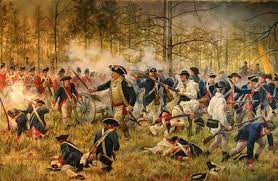 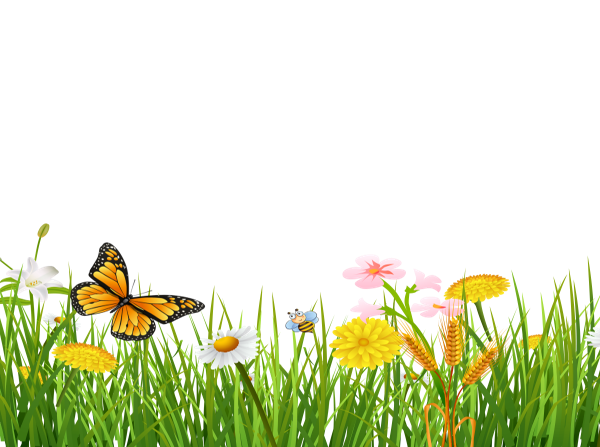 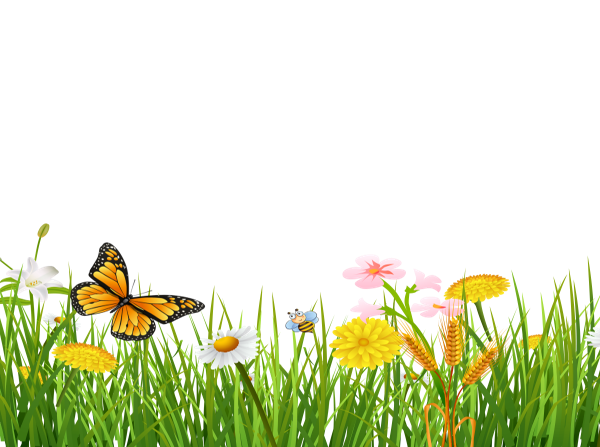 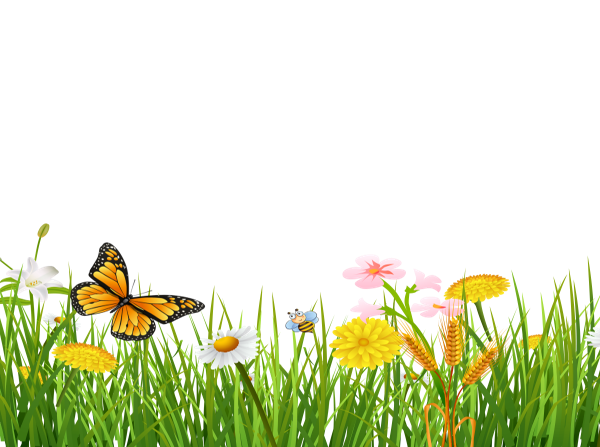 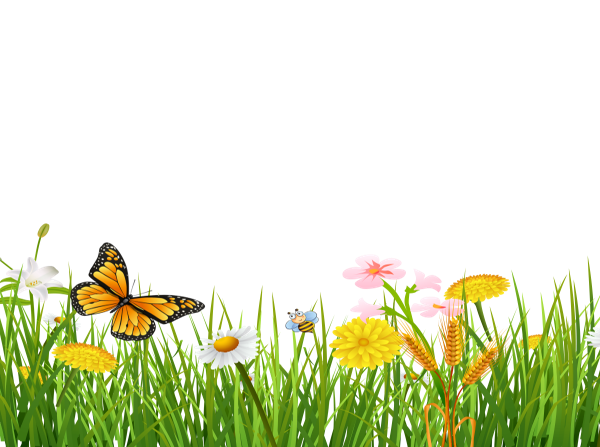 পুরানো স্থাপত্য ও শিল্পকর্ম
ইংরেজদের শাসন আমল
্
আজকের পাঠ : ঔপনিবেশিক যুগের প্রত্নতাত্ত্বিক ঐতিহ্য
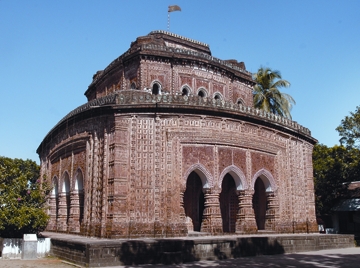 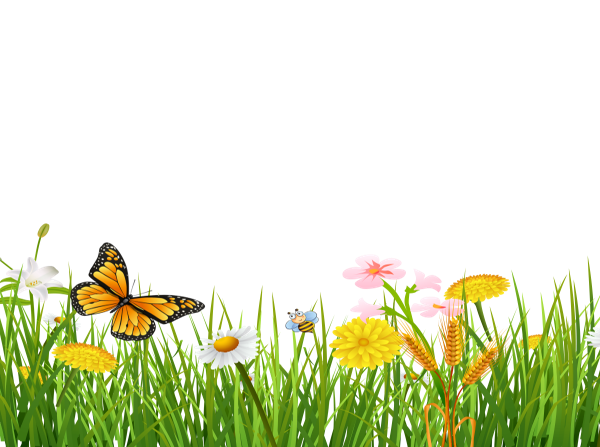 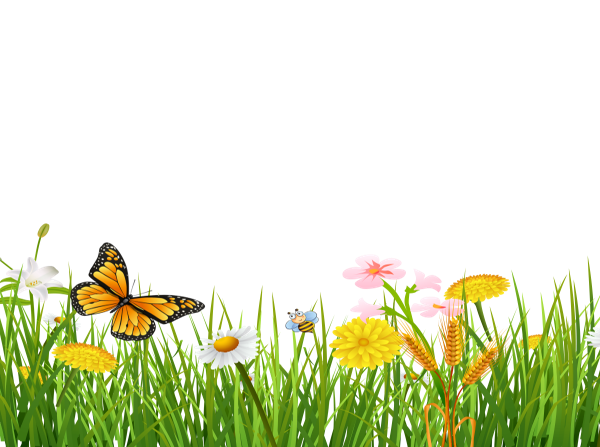 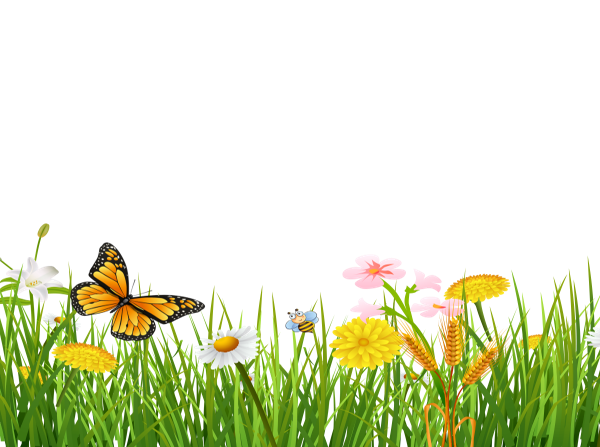 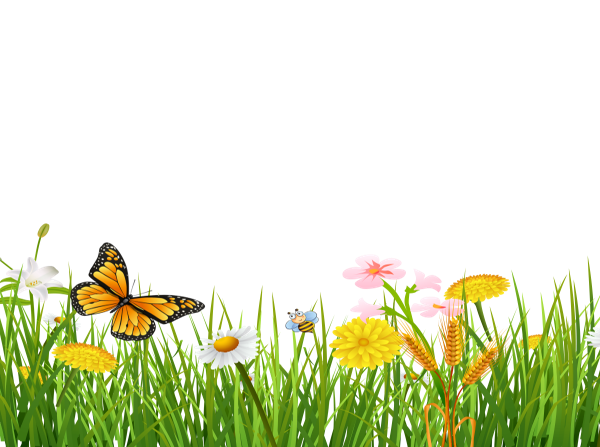 ্
শিখন ফল:
এই পাঠ শেষে শিক্ষার্থী--
১/ ঢাকা শহরের প্রত্ননিদর্শনের বিবরণ দিতে  পারবে।
২/ ঢাকার বাইরের প্রত্ননিদর্শনের ব্যাখ্যা দিতে পারবে।
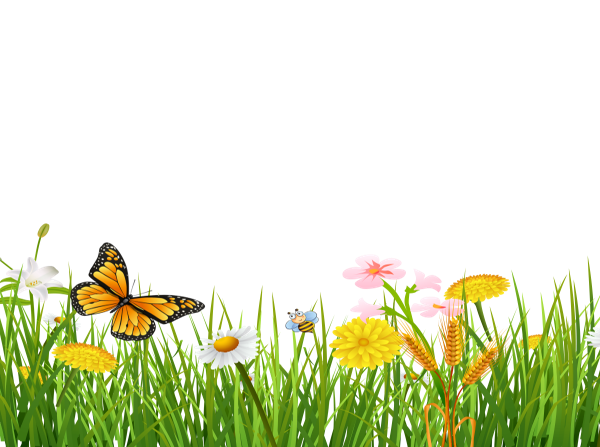 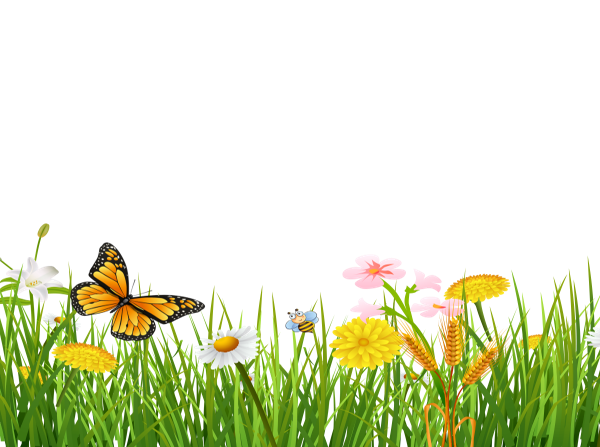 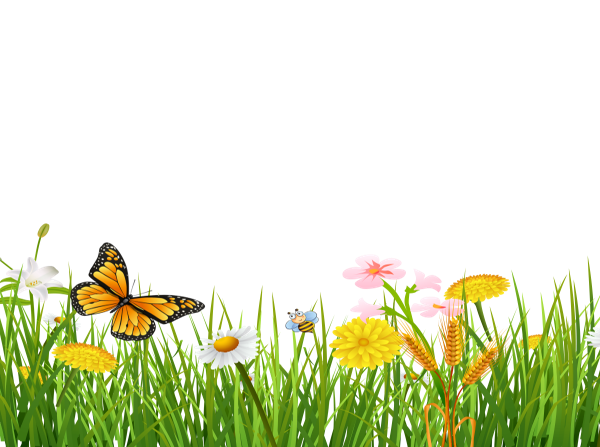 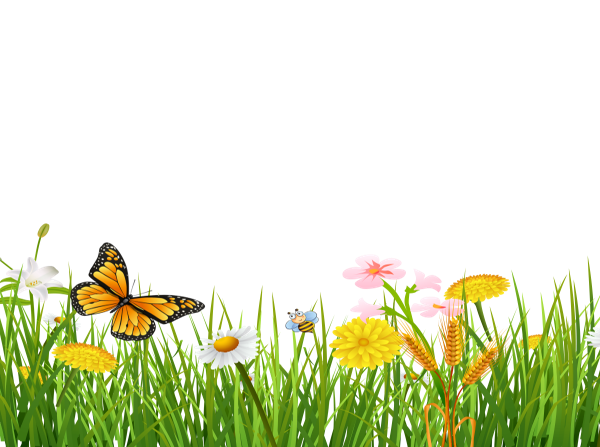 ৩/ যাদুঘরের সংক্ষিপ্ত প্রত্নসম্পদের বর্ণনা করতে পারবে।
্
আদর্শপাঠঃ
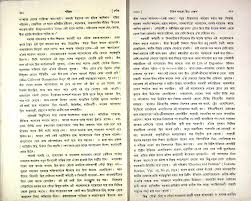 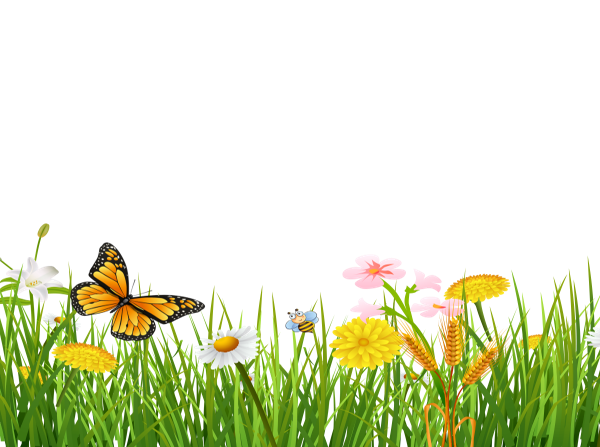 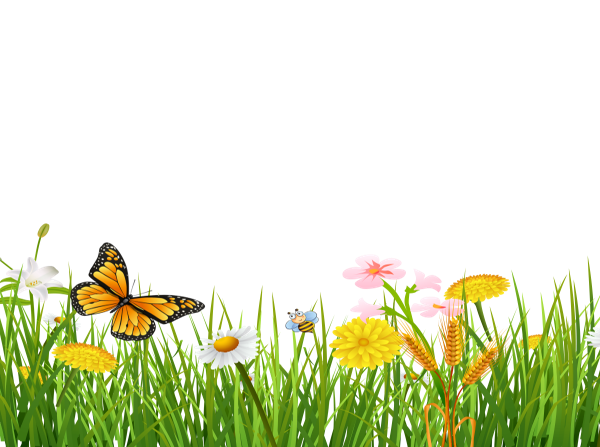 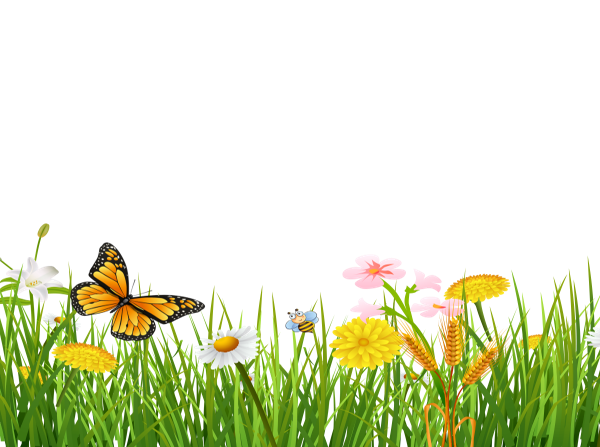 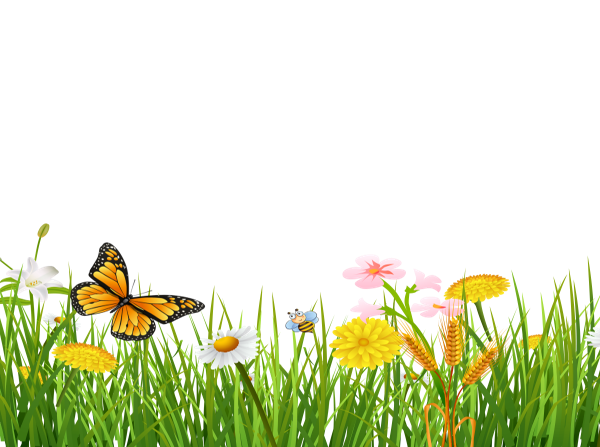 ্
অলোচনা
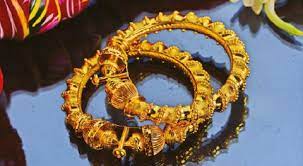 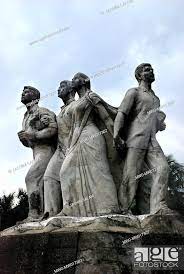 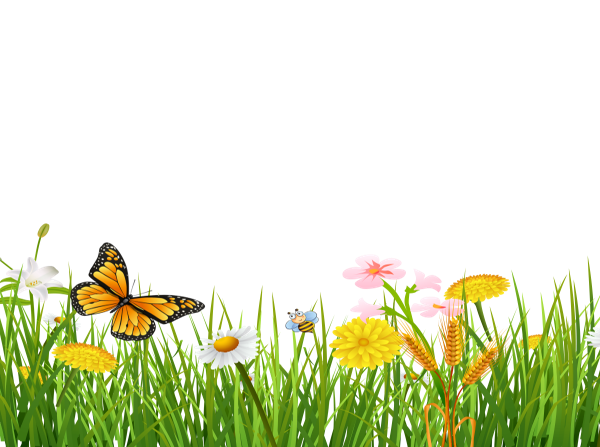 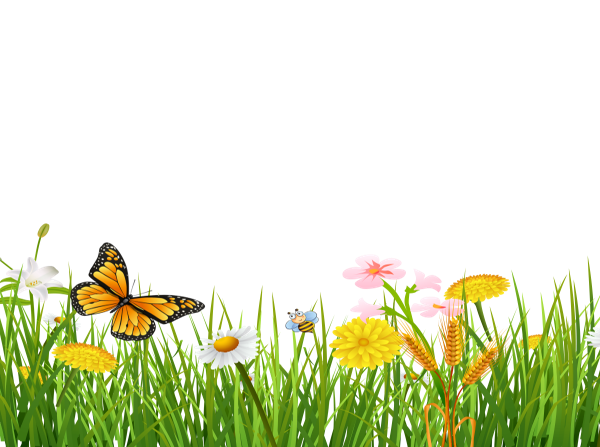 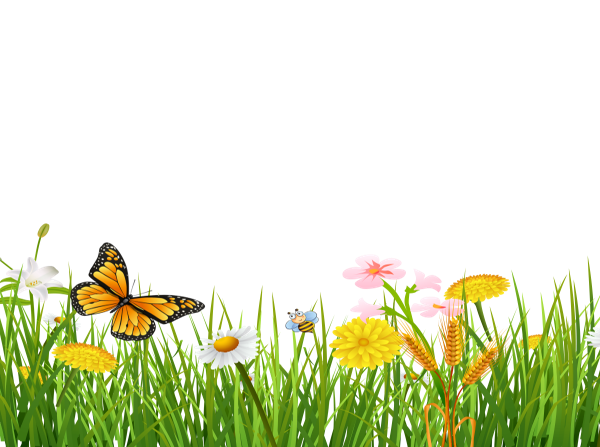 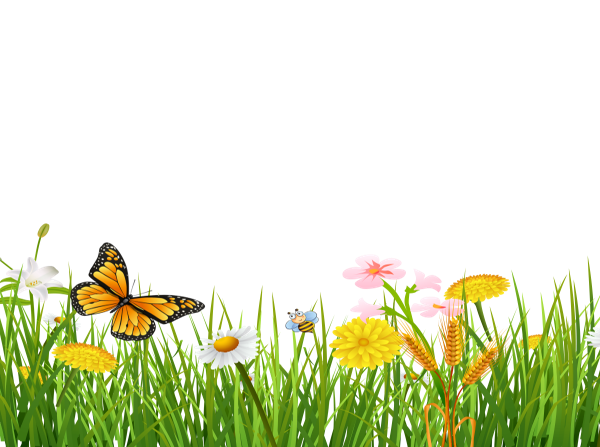 ‘প্রত্ন’শব্দের অর্থ হলো পুরানো । প্রত্নসম্পদ বলতে পুরানো স্থাপত্য ও শিল্পকর্ম,মুর্তি বা ভাস্কর্য ,অলঙ্কার প্রচীন আমলের মুদ্রাকে বুঝায়।
্
ঢাকা শহরের প্রত্ননিদর্শন:
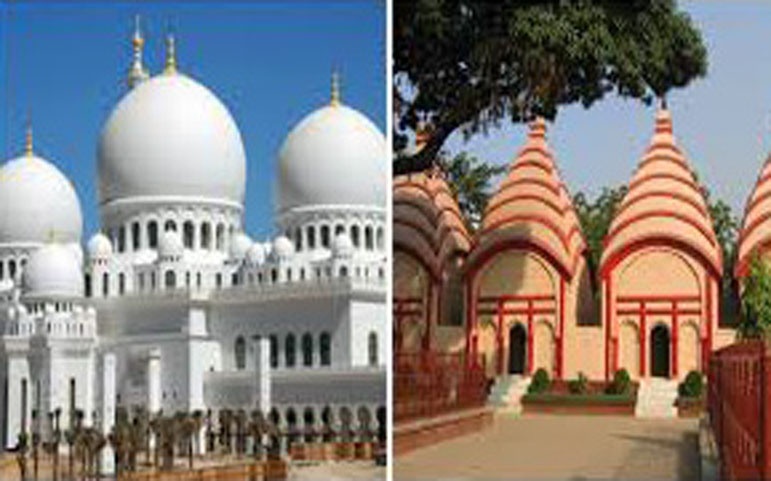 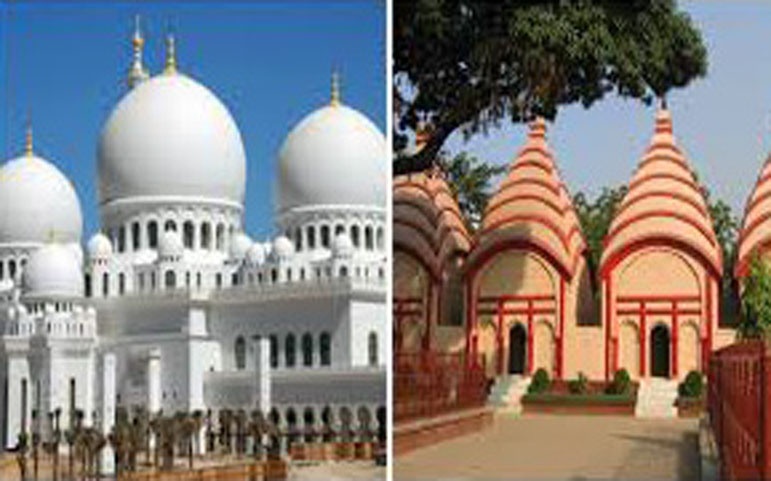 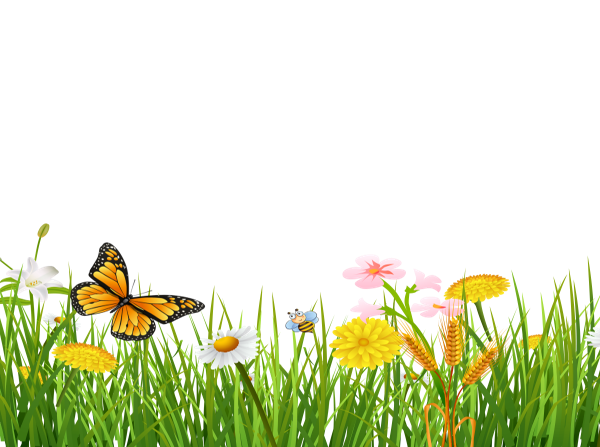 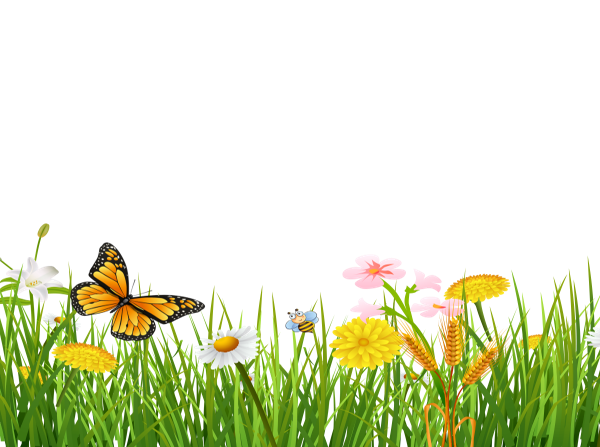 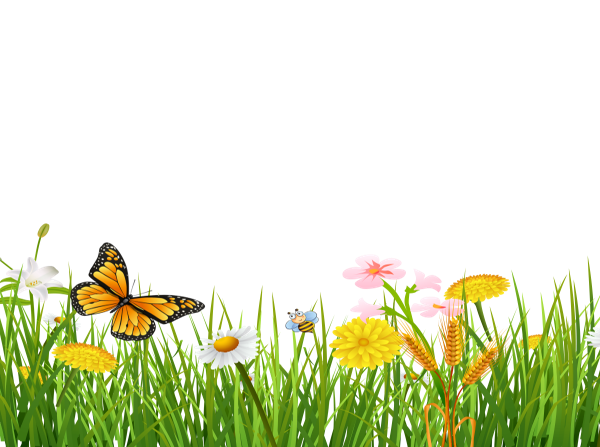 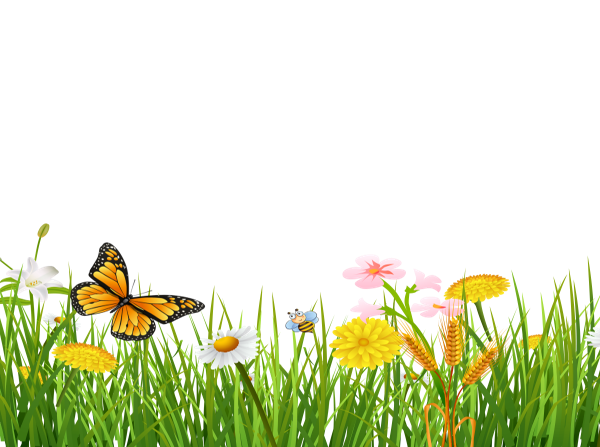 ঔপনিবেশিক যুগের ঢাকার স্থাপথ্য কর্মের মধ্যে রয়েছে বেশ কয়েকটি মসজিদ,মন্দির ও গির্জা।ঢাকা মসজিদগুলো মোঘল স্থাপথ্য রীতিতে তৈরি।
্
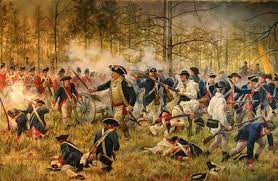 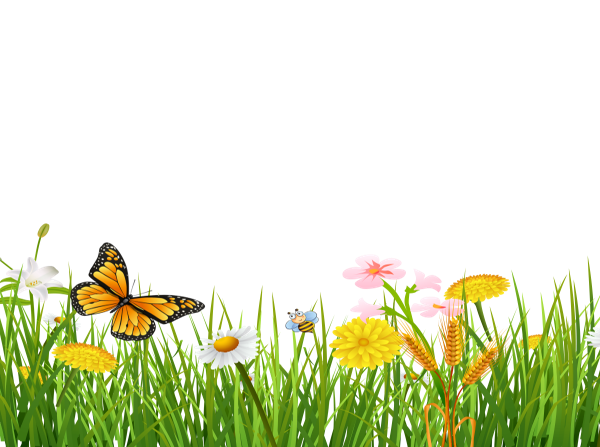 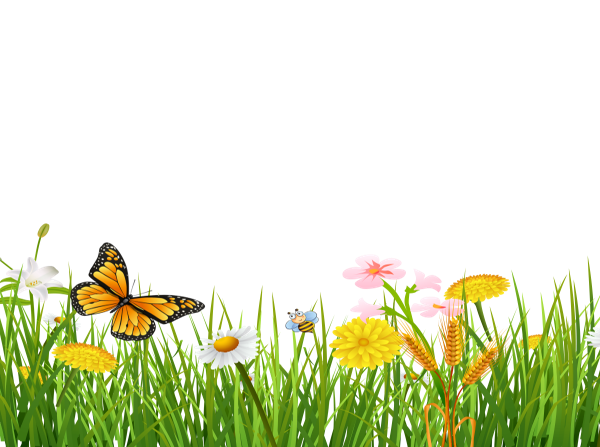 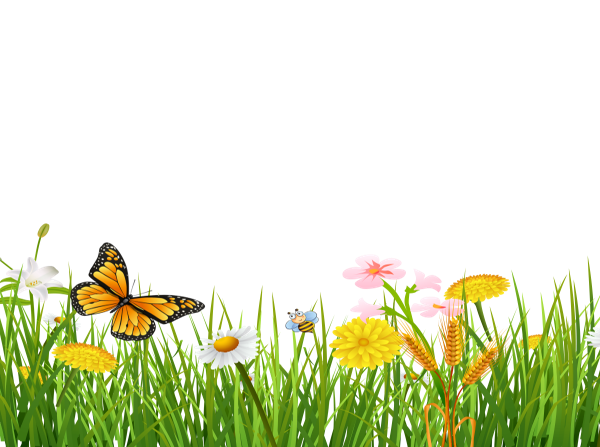 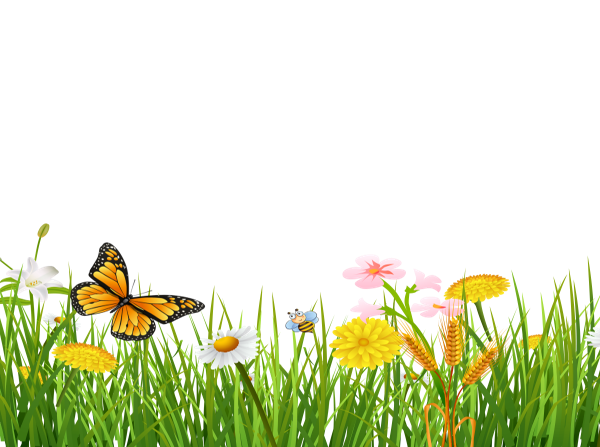 ১৮৫৭ সালে ভারতীয় স্বাধীনতা যুদ্ধের ইতিহাস, ব্রিটিশ সেনাবাহিনীর সৈন্যরা ইংরেজদের বিরুদ্ধে বিদ্রোহ করে স্বাধীনতা যুদ্ধ করেন।
্
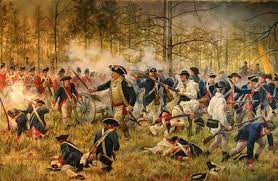 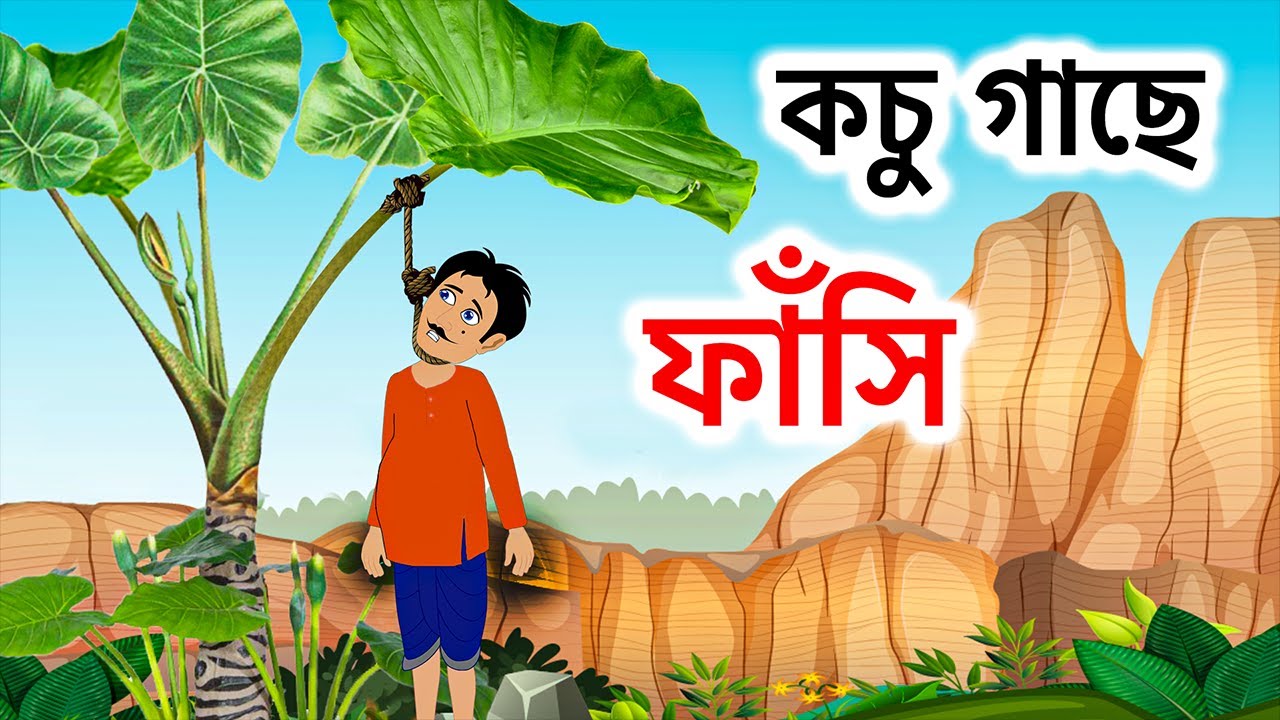 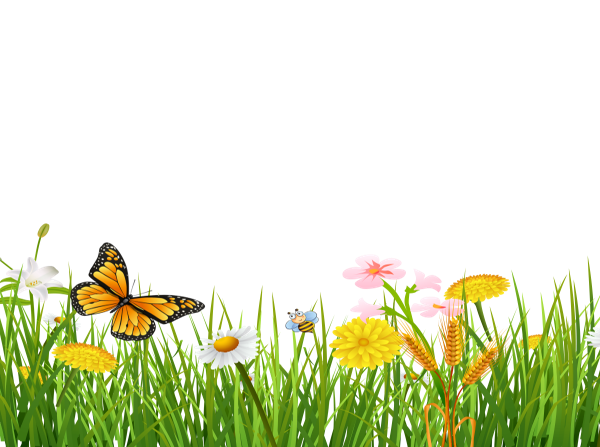 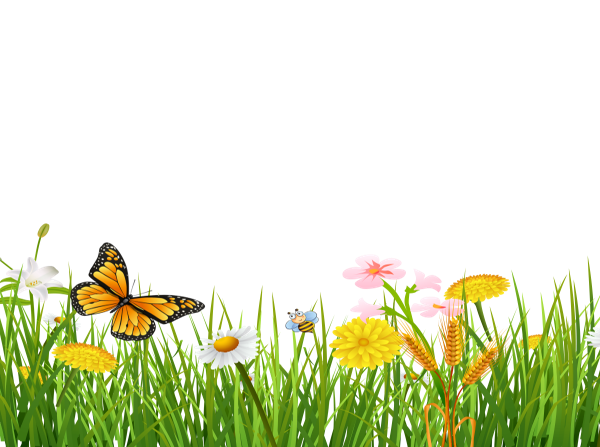 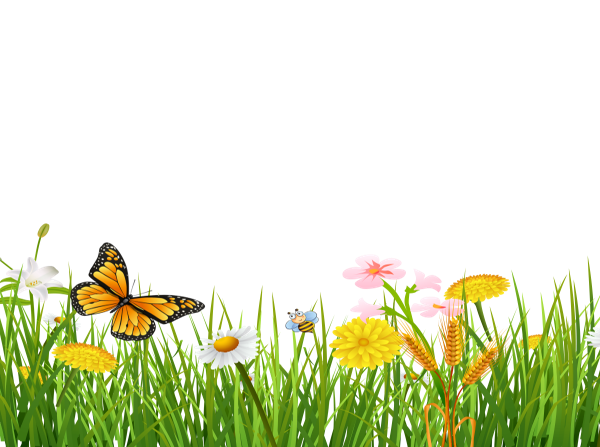 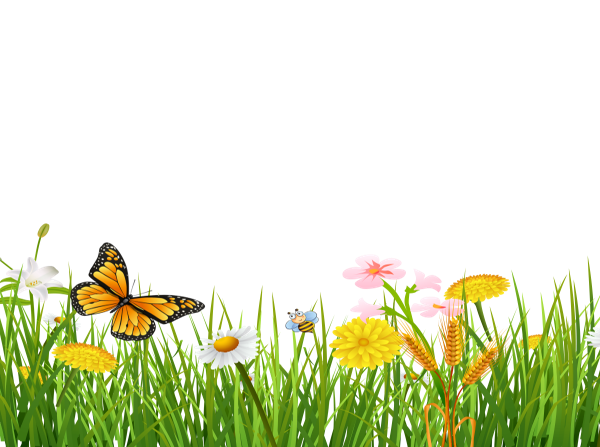 যারা ঢাকায় ইংরেজদের হাতে বন্দি হন তাঁদের ইংরেজরা এই আন্টাঘর  ময়দানে গাছের সঙ্গে ঝুলিয়ে ফাঁসি দেয়।
্
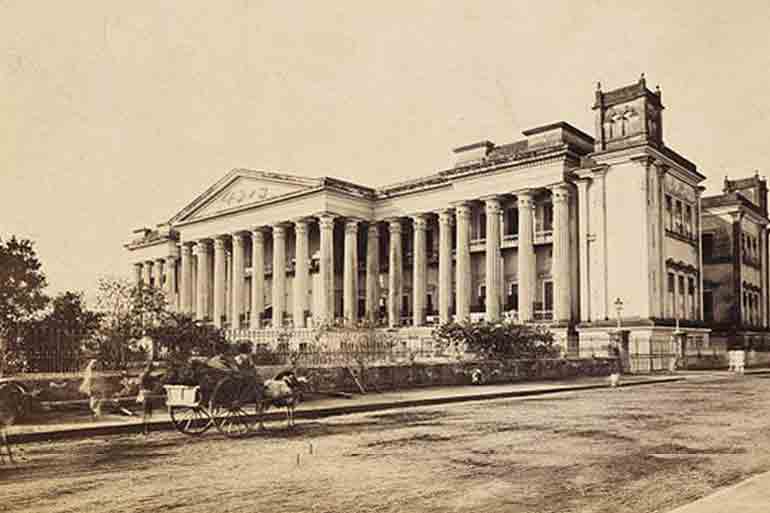 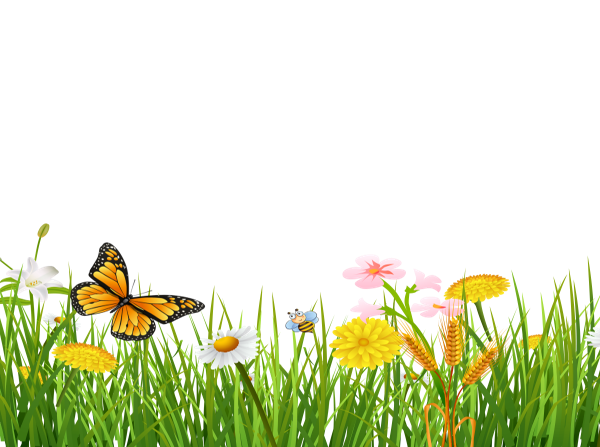 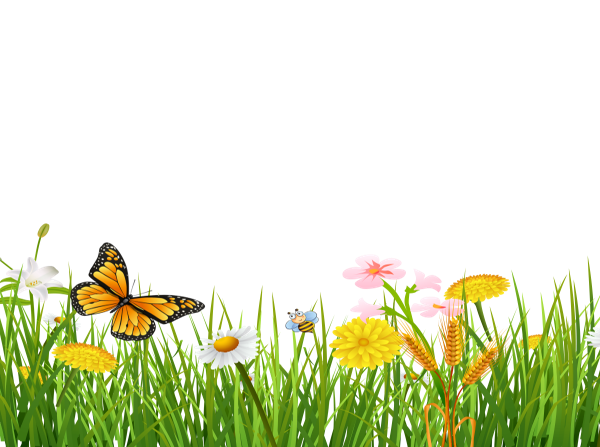 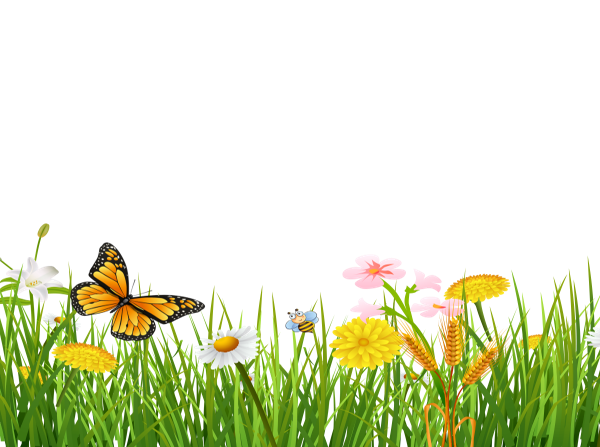 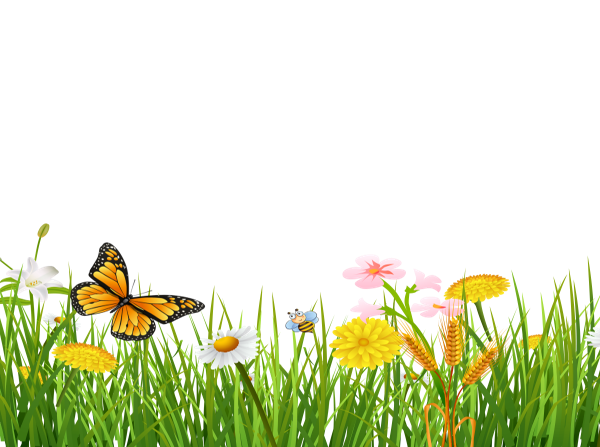 ঢাকায় যে সব ভবন তৈরি হয়েছিল তার মধ্যে সুন্দর হচ্ছে কার্জন হল।ইংরেজ আমলে তৈরি এ ভবনটি বহুকাল ধরেই ঢাকা বিশ্ব বিদ্যালয়ের বিজ্ঞান অনুষদের অংশ।
্
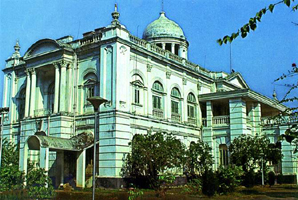 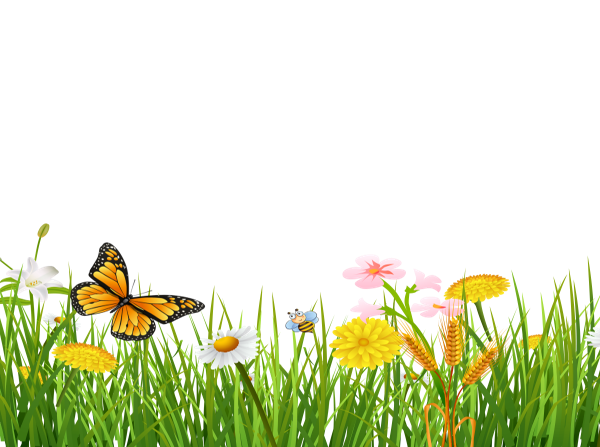 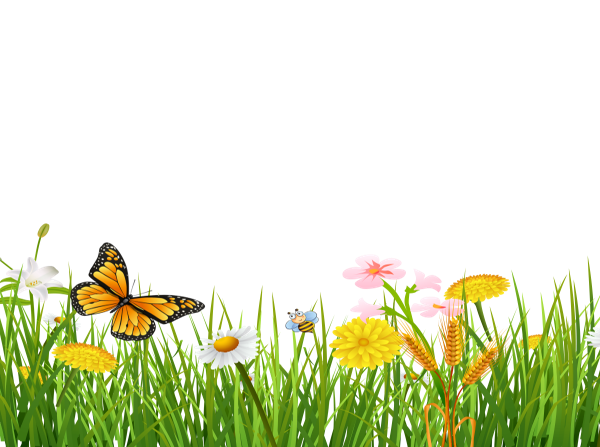 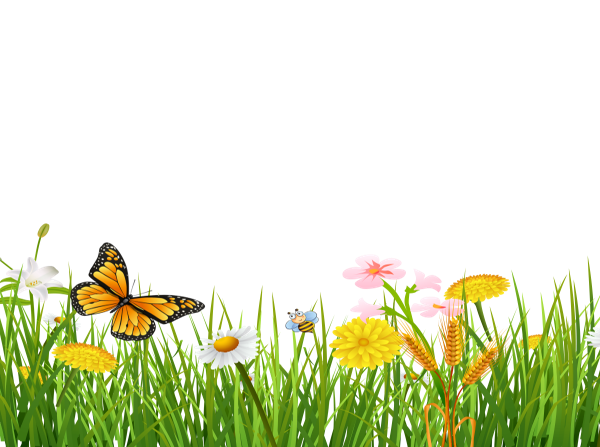 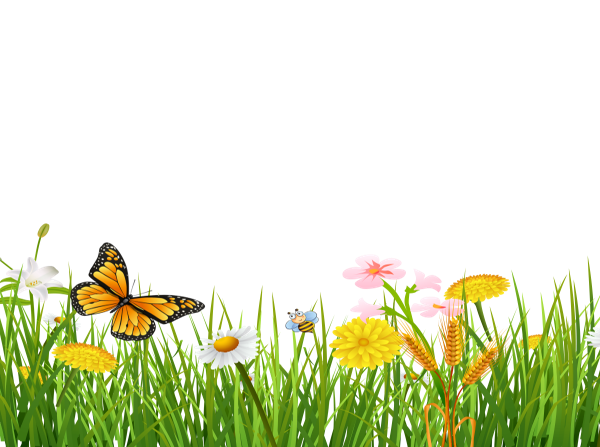 পুরনো হাইকোর্ট ভবনটি ও ইংরেজ আমলে তৈরি।
্
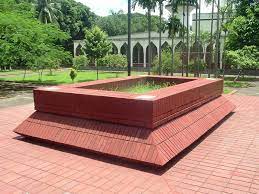 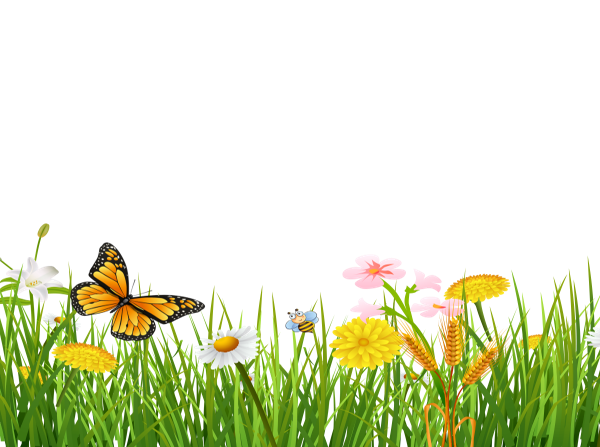 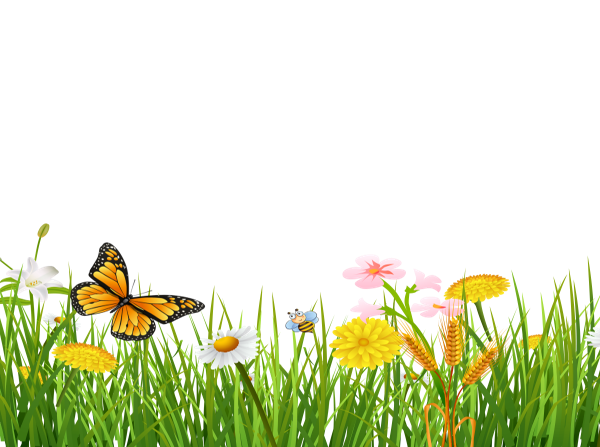 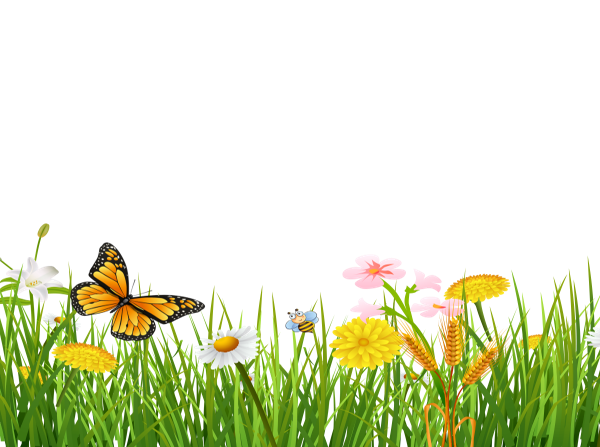 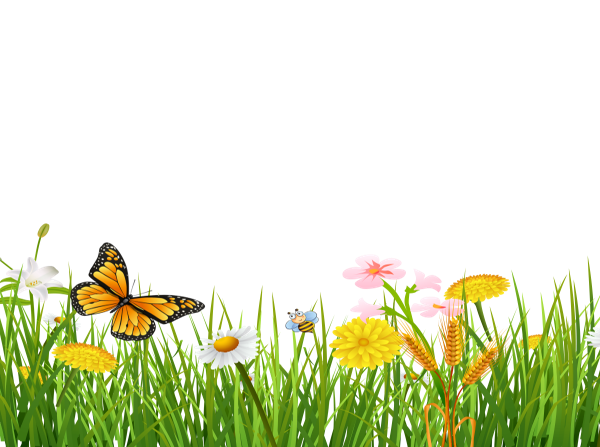 ঢাকা বিশ্ববিদ্যালয়ের ছাত্র- শিক্ষক কেন্দ্রের চত্বরে অবস্থিত গ্রিক সমাধিসৌধটি ১৯১৫সালে নির্মিত।
্
একক কাজ
প্রত্নতত্ব কাকে বলে?
ইংরেজ আমলে কোন কোন ভবন  তৈরি হয় ?
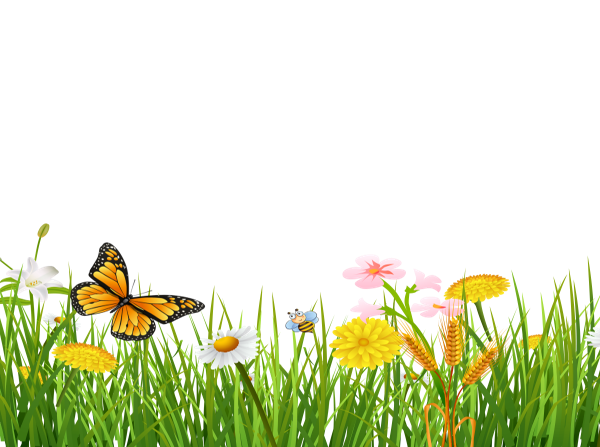 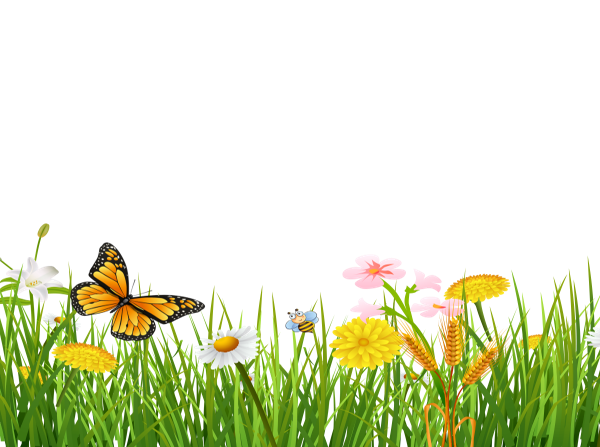 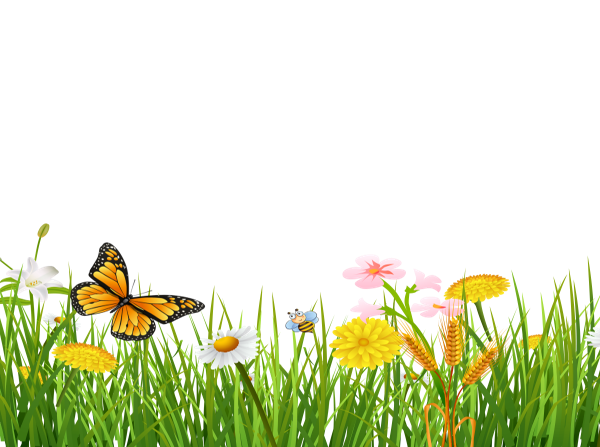 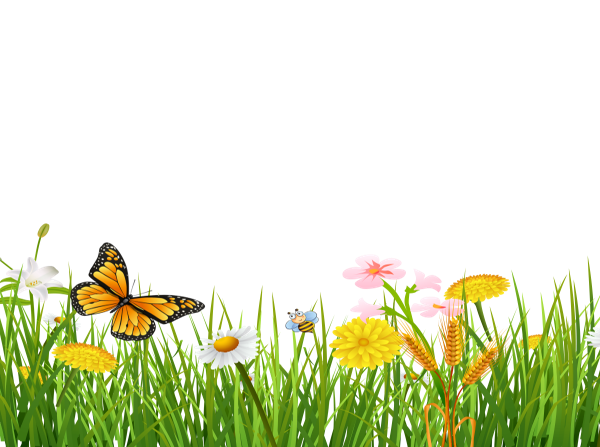 ্
ঢাকার বাইরের প্রত্ননিদর্শন:
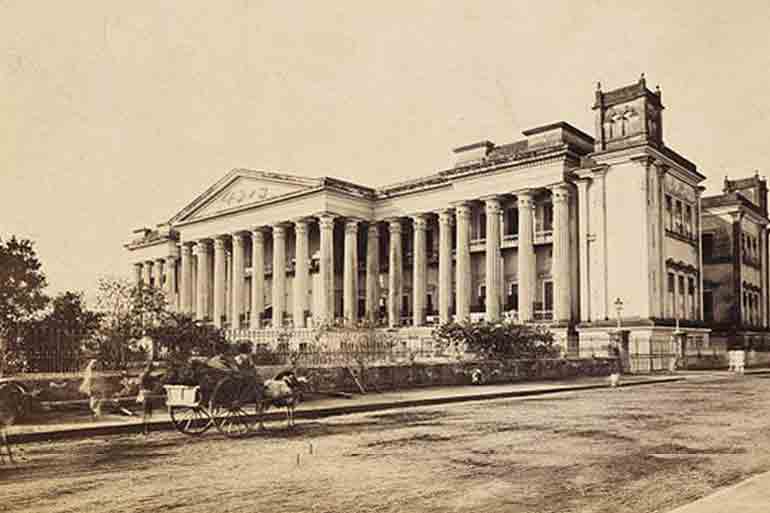 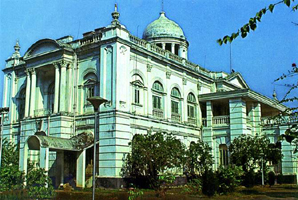 সুলতানি আমলে বাংলার রাজধানী ছিল সোনারগাঁও।ঊনিশ শতকে সোনারগাঁও পানাম এলাকাটি বেছে নেন। এরা পানামার মূল সড়কের দুইপাশে শাড়িবদ্ধভাবে অনেক ঘরবাড়ি নির্মান করেন।
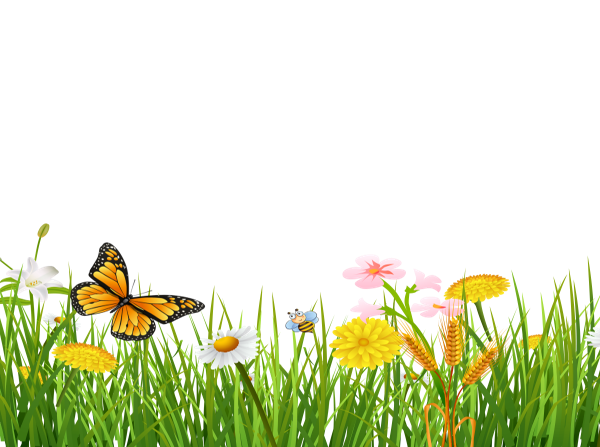 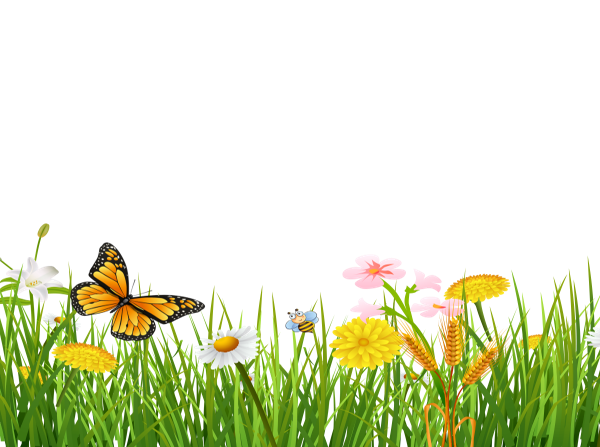 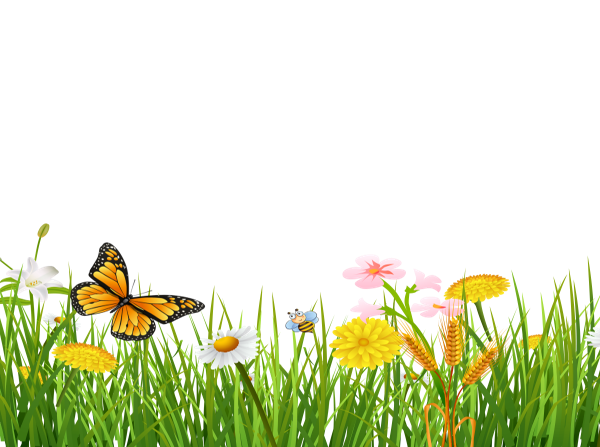 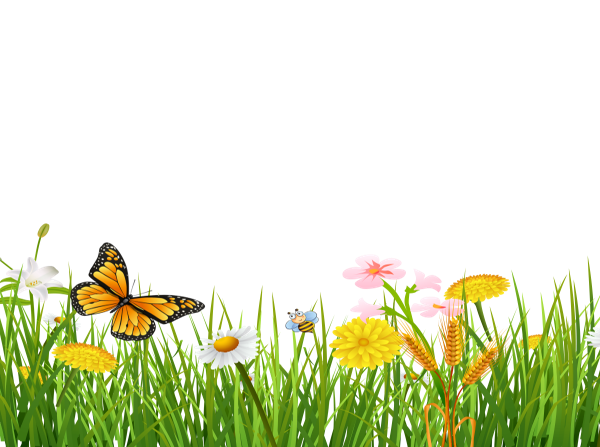 ্
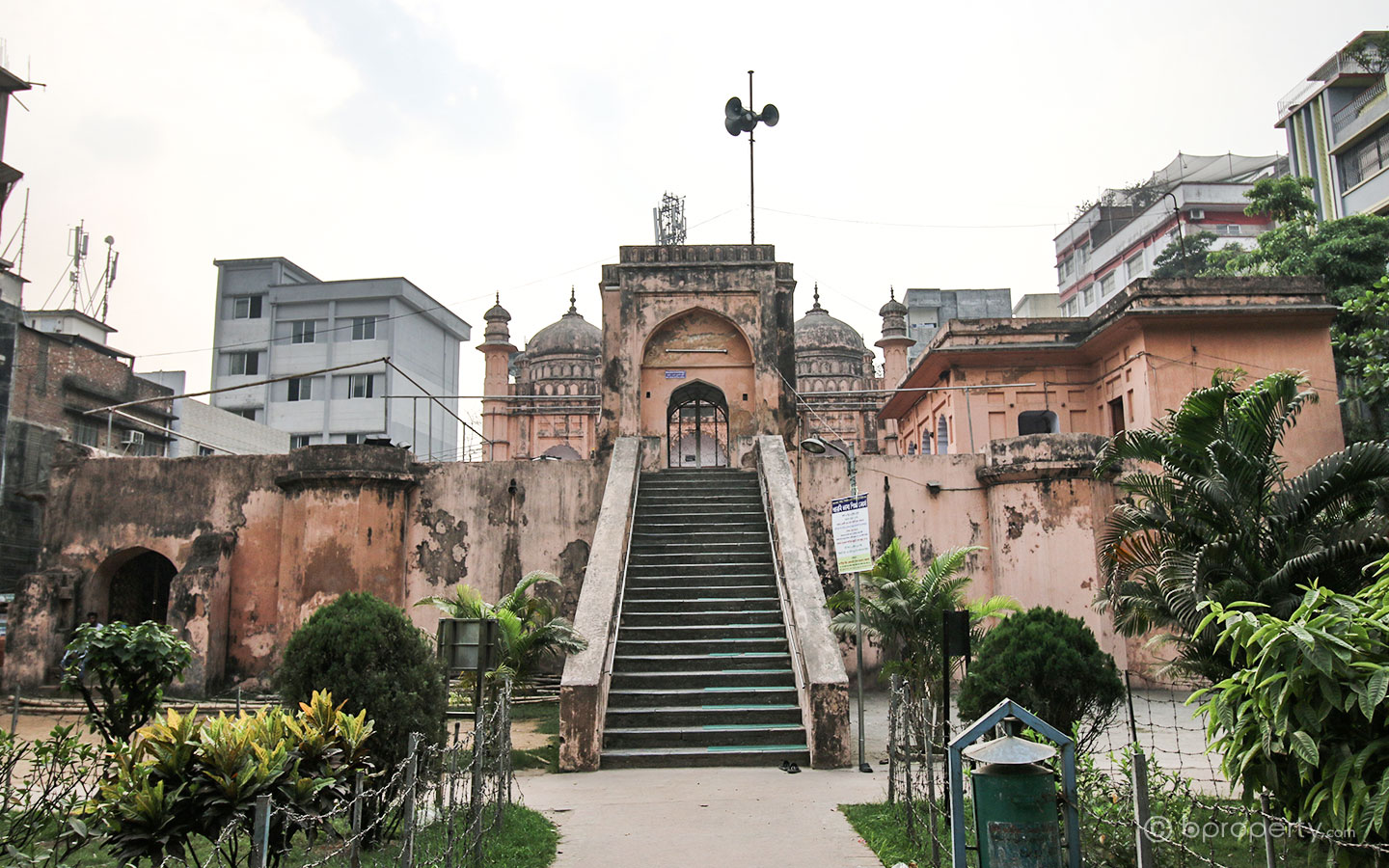 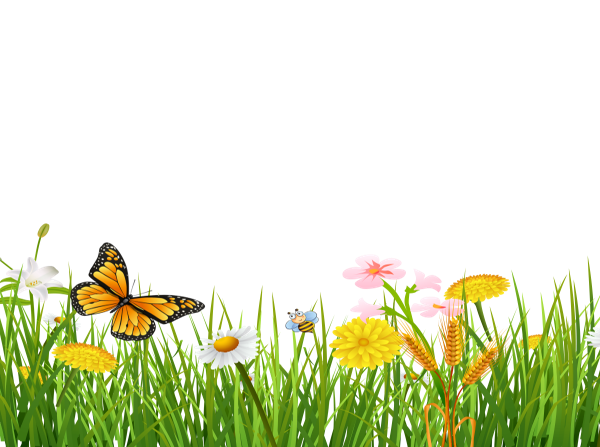 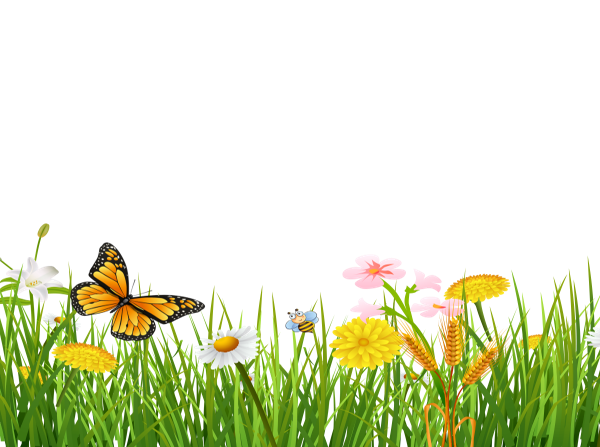 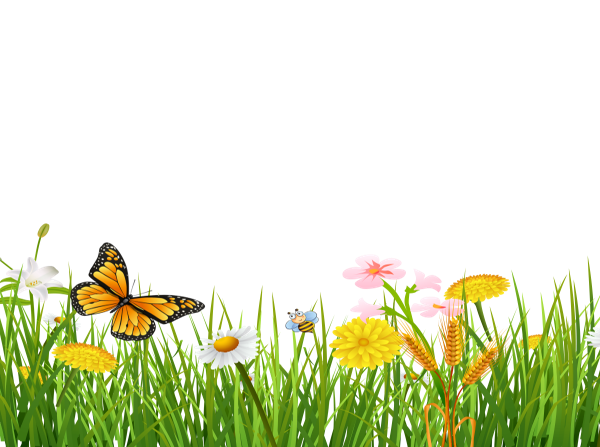 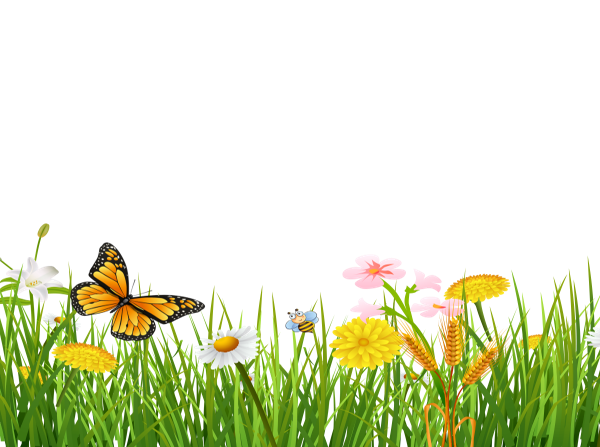 সরদার বাড়িতে এখন স্থাপিত হয়েছে লোকশিল্প জাদুঘর। এ বাড়ির নির্মান হয়েছে ১৯০১ সালে। এটি তৈরি হয়েছে দিুইটি প্রসাদ নিয়ে। এ বাড়িতে রয়েছে ৭০টি কক্ষ।
্
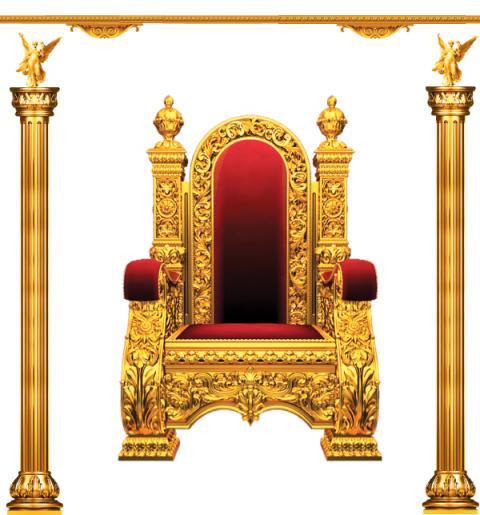 জাদুঘরে সংরক্ষিত প্রত্নসম্পদ:
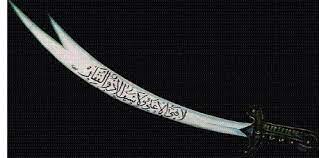 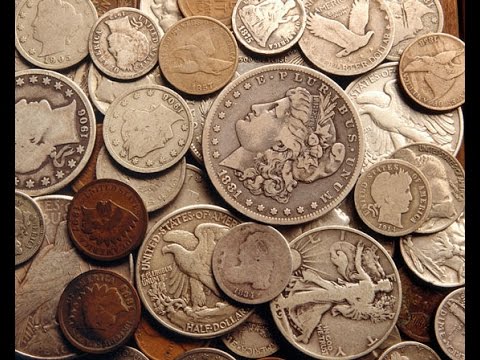 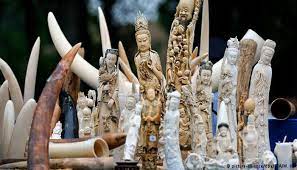 প্রত্ন সম্পদ দেখে দেশের পুরানো ইতিহাস ও ঐতিহ্য সম্পর্কে ধারনা লাভ করা যায়।ঢাকায় রয়েছে আমাদের জাতীয় জাদুঘর। জাদুঘরে রয়েছে প্রচুর রত্নসম্পদ।পোশাক,হাতির দাঁতের নানা কারুকাজ করা দ্রব্য ও  ঢাল -তলোয়ার, সিংহাসন ইত্যাদি।
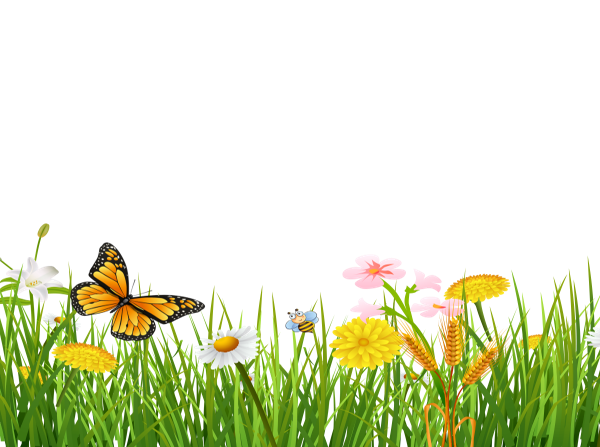 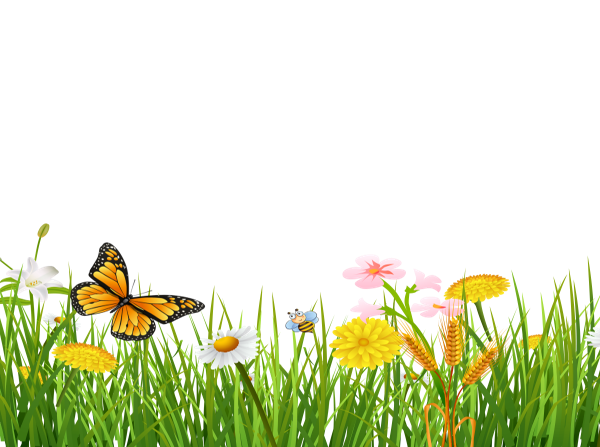 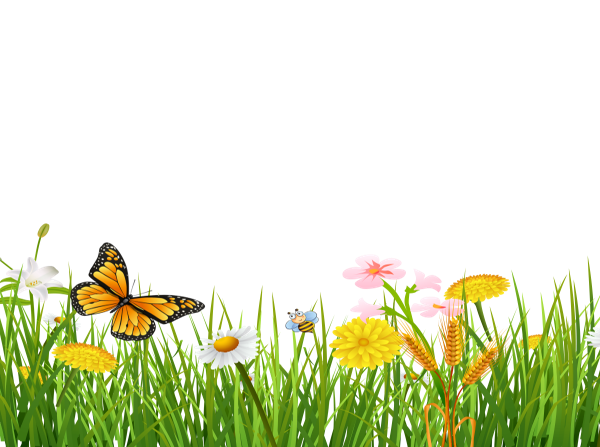 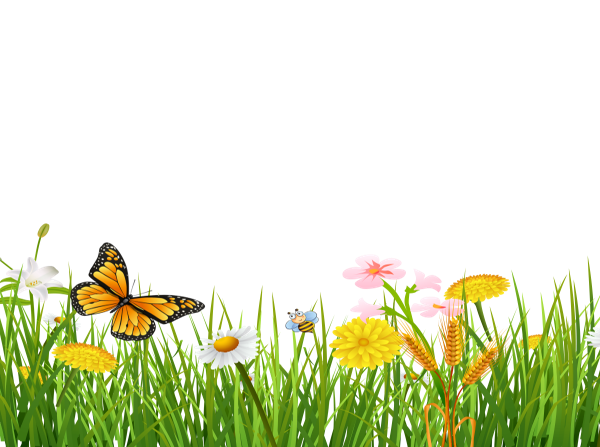 ্
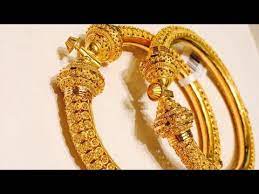 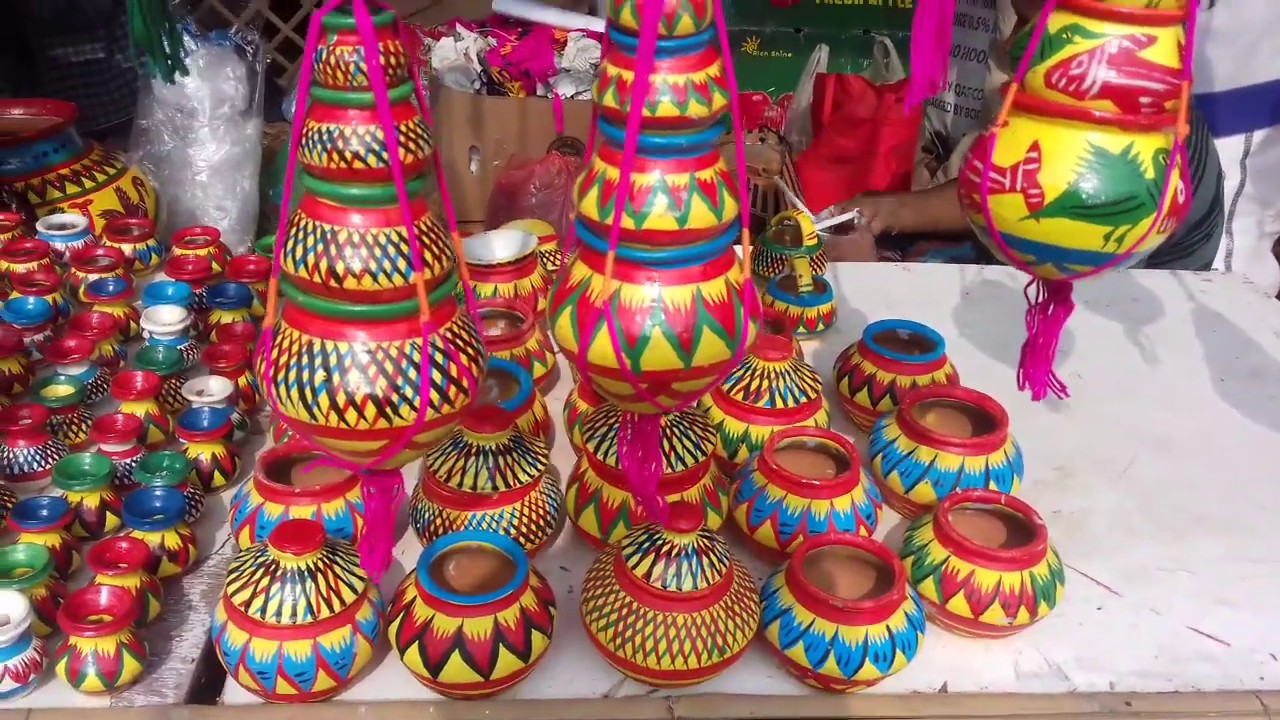 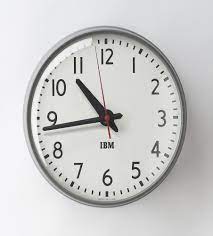 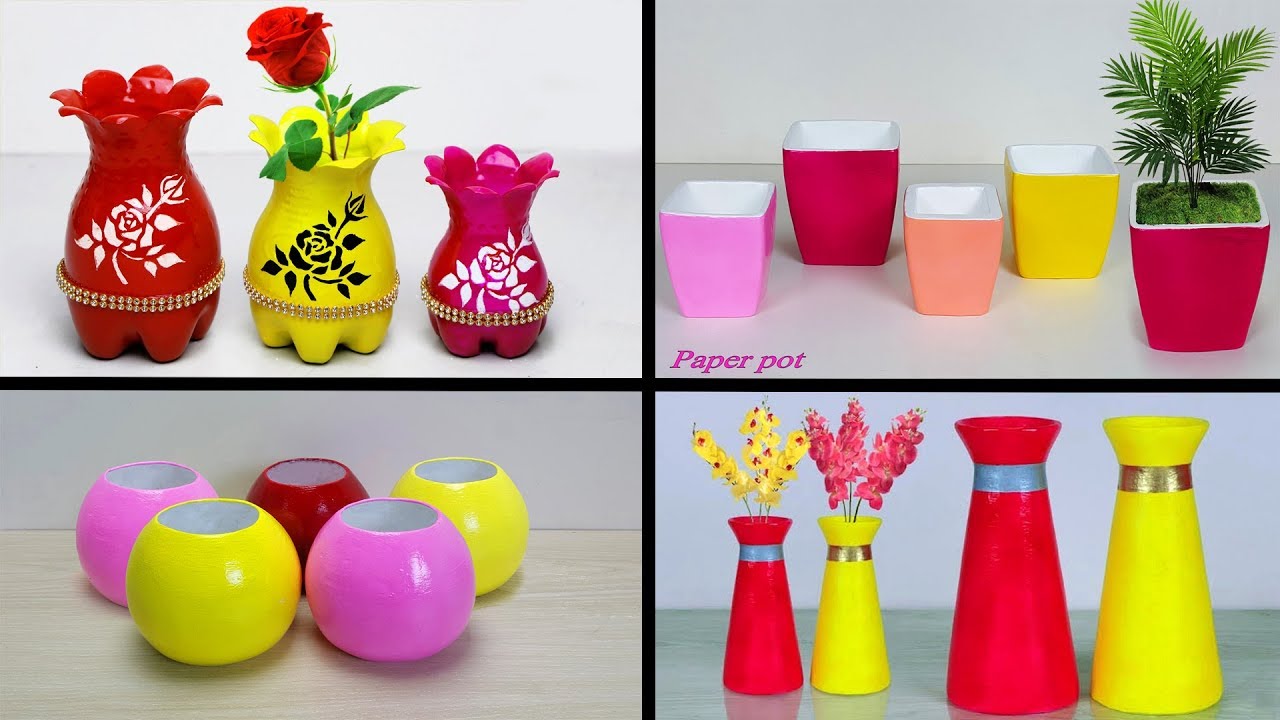 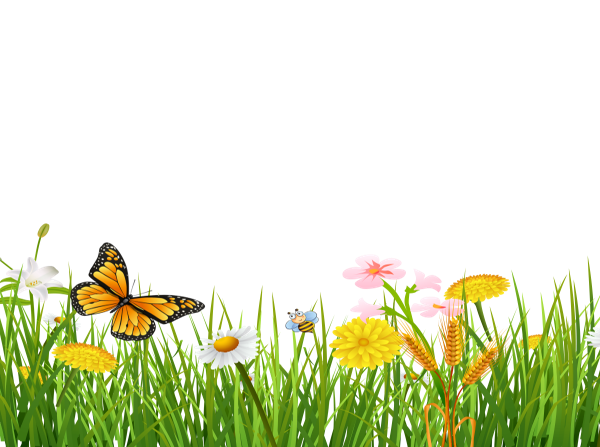 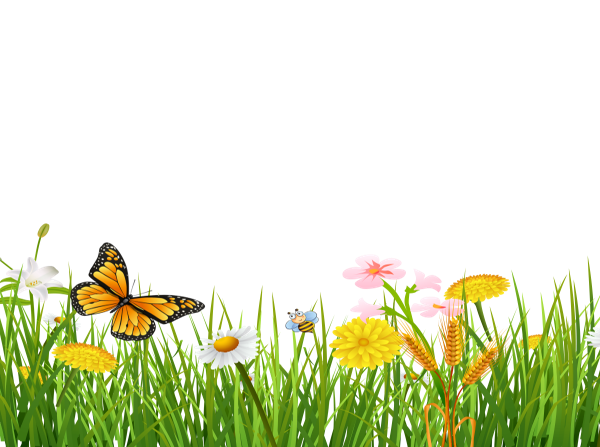 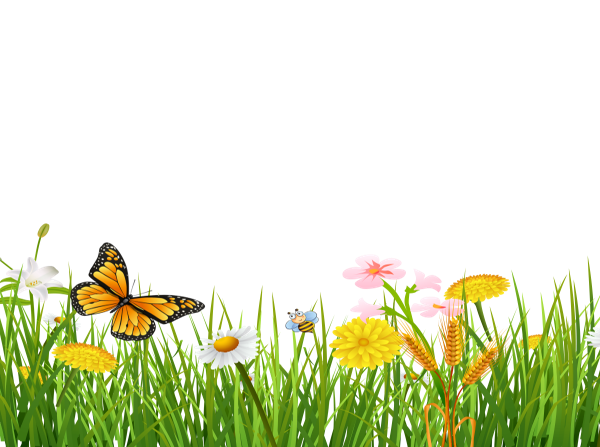 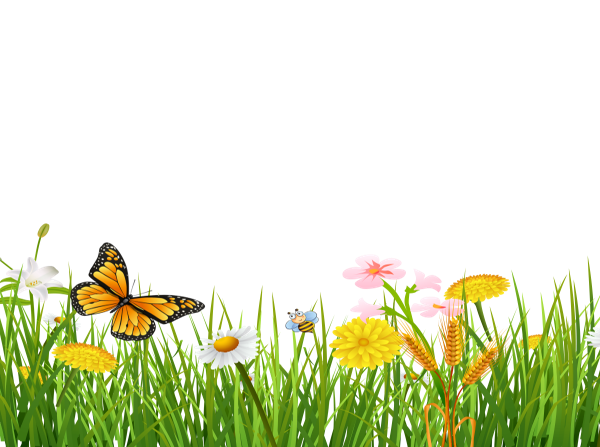 মুক্তাগাছা জমিদারদের,ময়মনসিংহ জাদুঘরে রয়েছে, ফুলদানি,ঘড়ি,অলঙ্কার,মৃৎপাত্র,কাপড়বোনার যন্ত্র,খেলার সরঞ্জাম,বাঘ,বিষ্ণুমূর্তি ইত্যাদি।
্
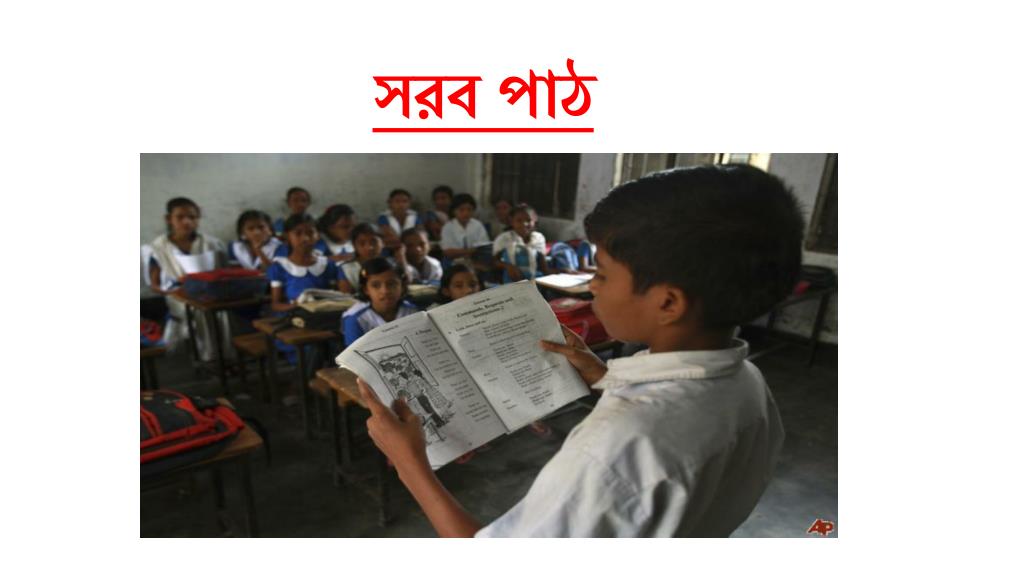 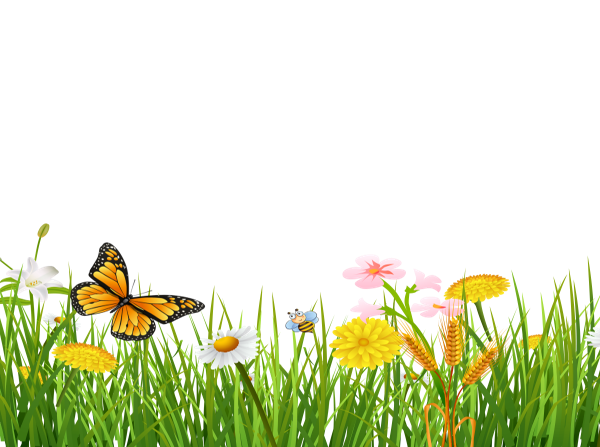 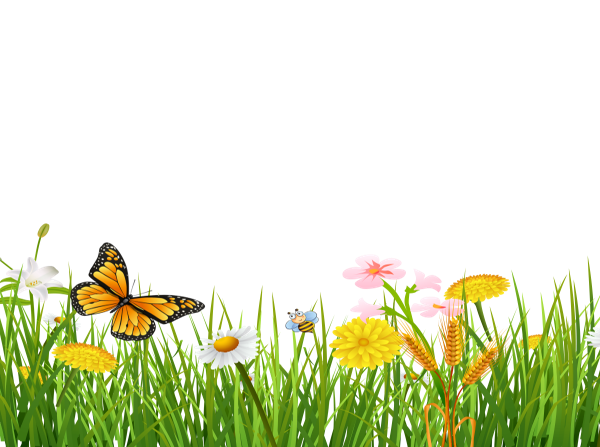 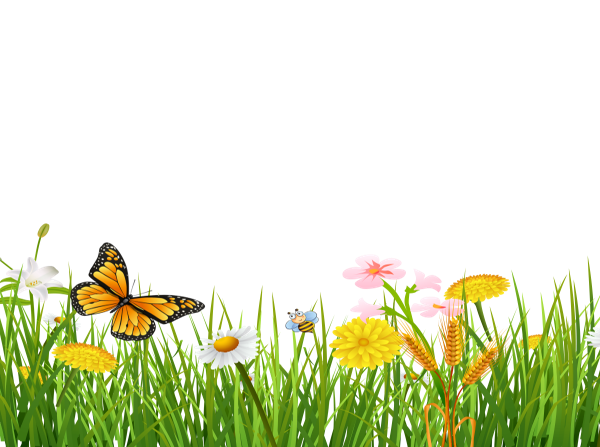 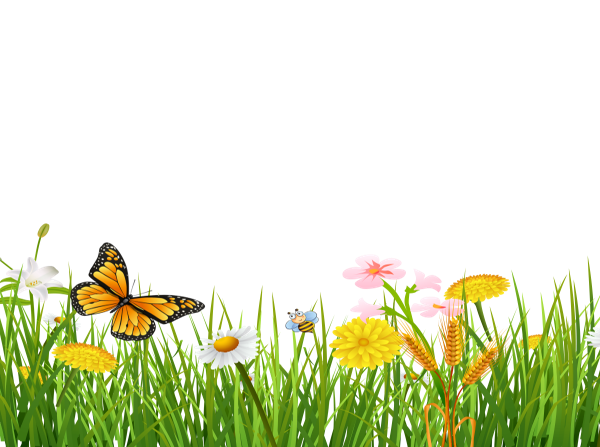 ্
দলীয় কাজঃ
‘ক’দল
‘খ’দল
২/ জাদুঘর  কোথায় অবস্থিত। সেখানে কি কি দেখা যায় ?
১/ বড়সরদার বাড়ির বিবরণ দাও ?
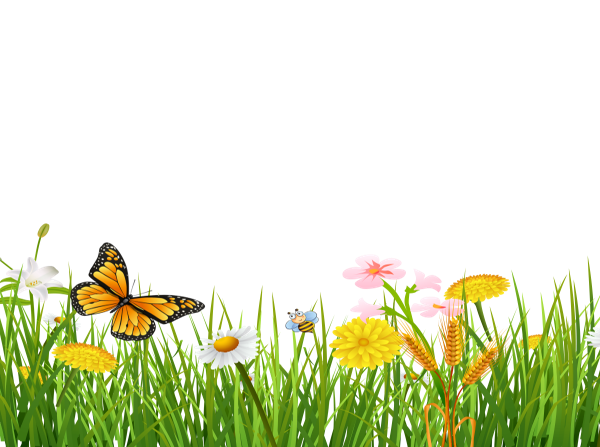 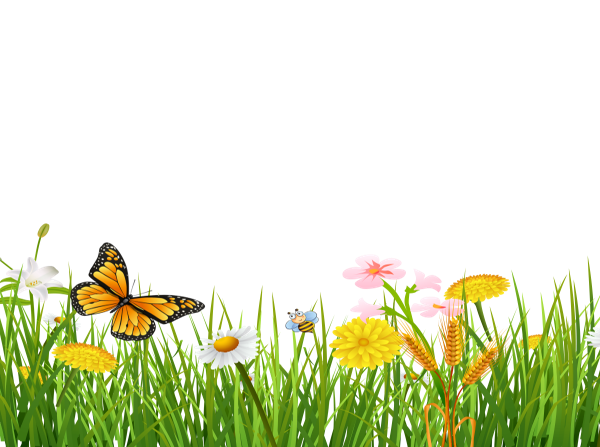 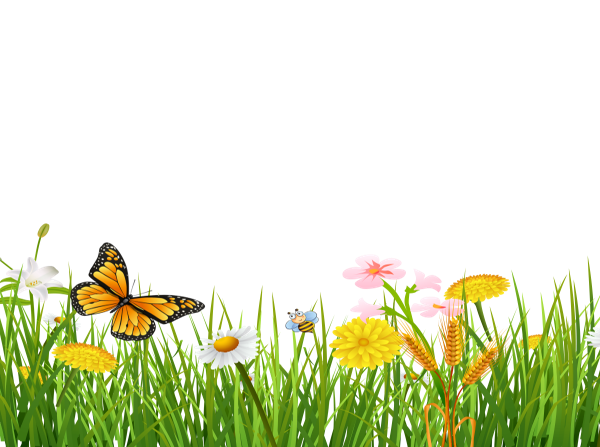 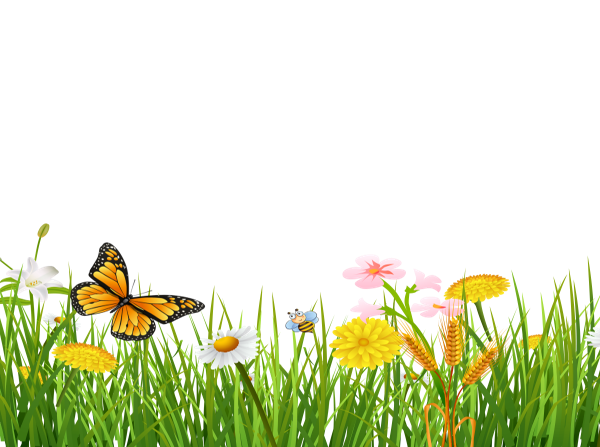 ্
মূল্যায়ন
দক্ষিণ পাশে কতটি ইমারত রয়েছে ?
(ক).২০টি (খ) ২১টি (গ). ২২টি (ঘ). ২৩টি
প্রত্ন শব্দের অর্থ কি ?
(ক)  নতুন (খ) পুরনো (গ) আদিকাল (ঘ) বর্তমান
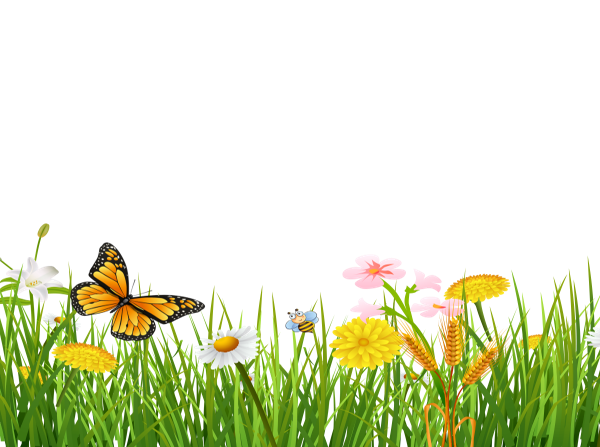 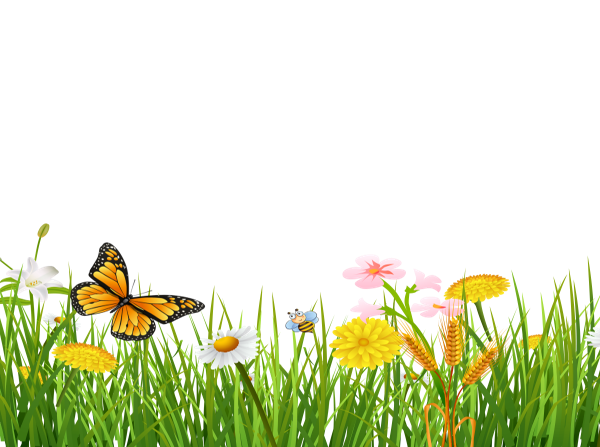 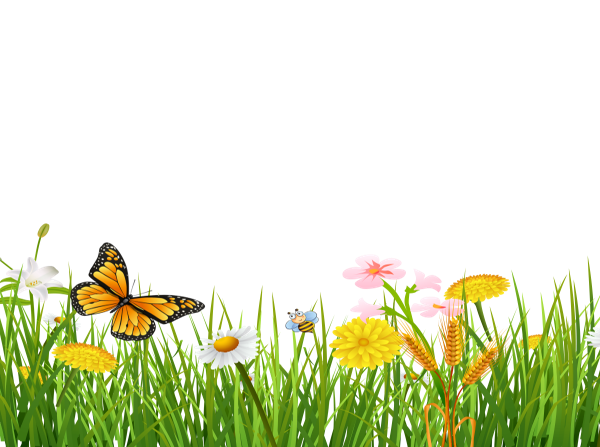 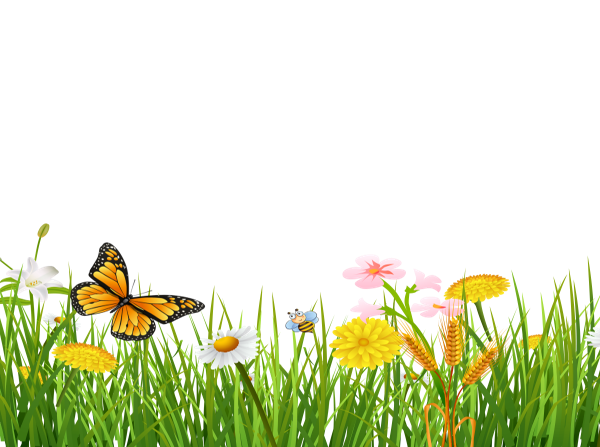 ঢাকায় যে সব ভবন তৈরি হয়েছিল তাদের মধ্যে সুন্দর হচ্ছে-
(ক) কার্জন হল (খ) রুপলাল হাউস (গ) আহসান মঞ্জিল (ঘ) হাইকোর্ট
্
বাড়ীর কাজঃ
ঢাকার বাইরে যে প্রত্ননিদর্শন আছে তা- বর্ণনা কর?
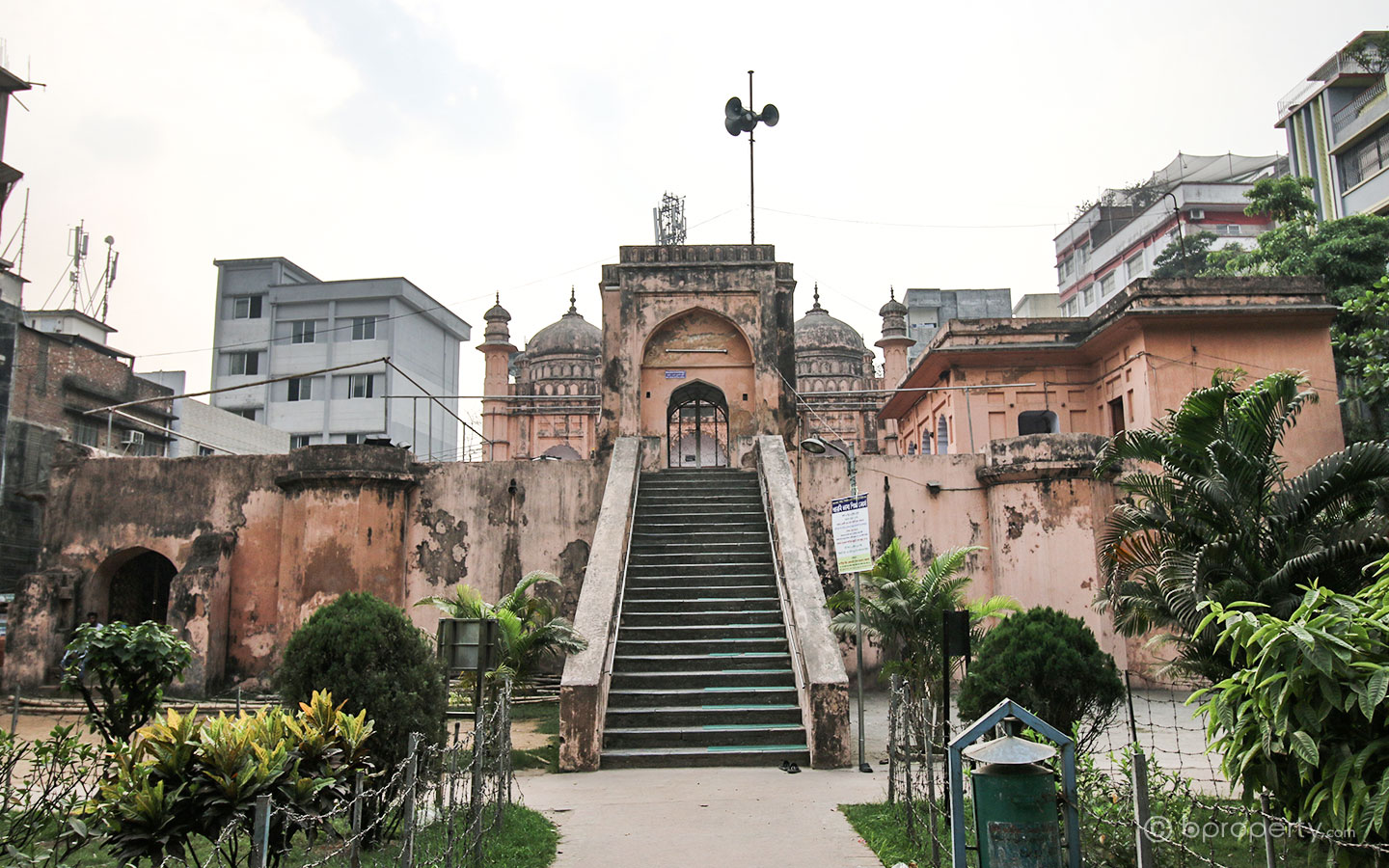 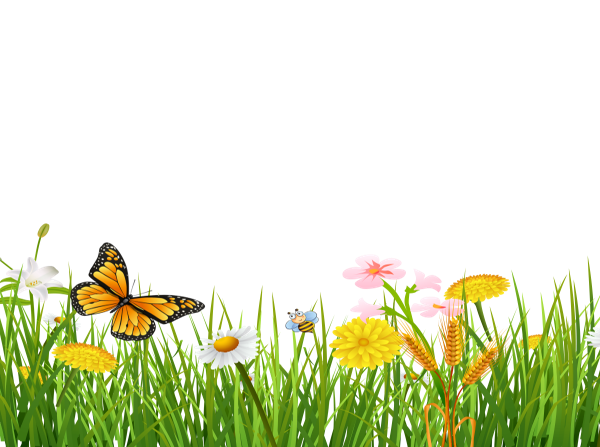 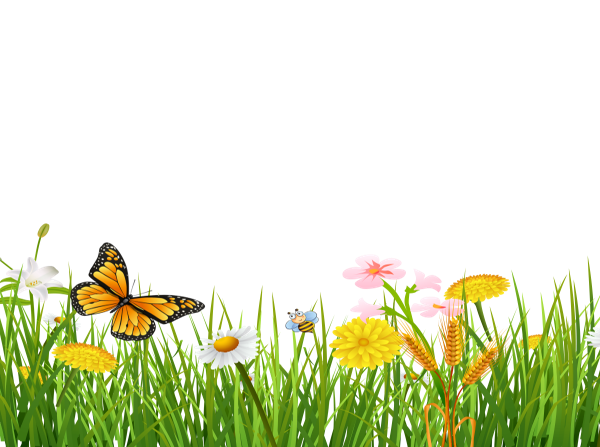 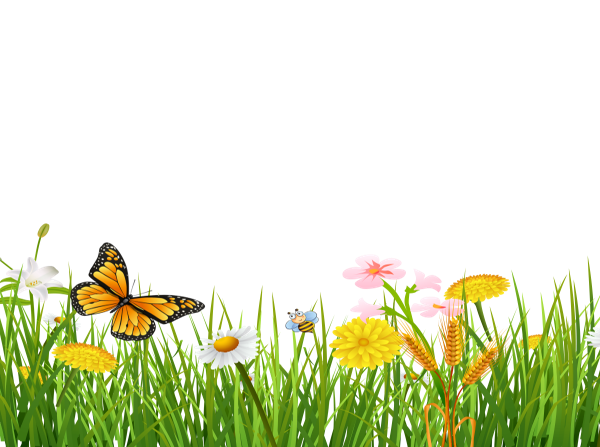 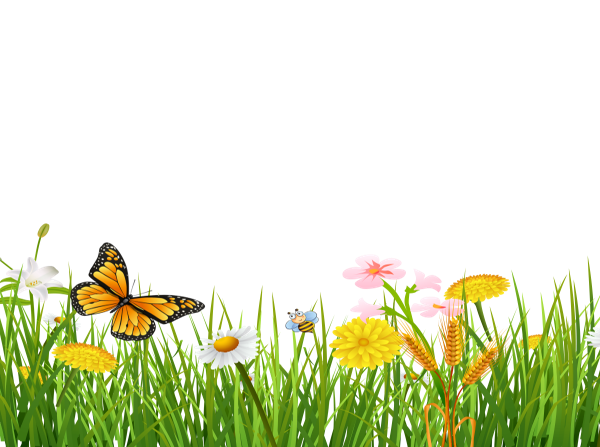 ্
ধন্যবাদ
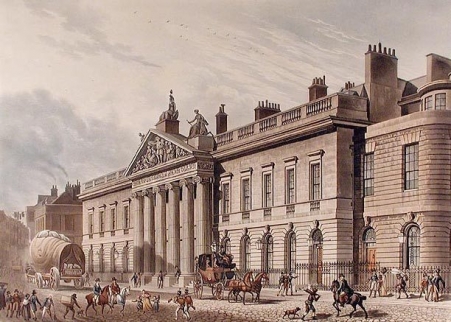 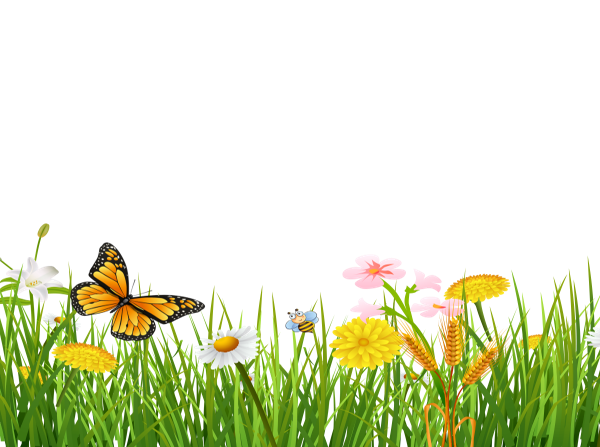 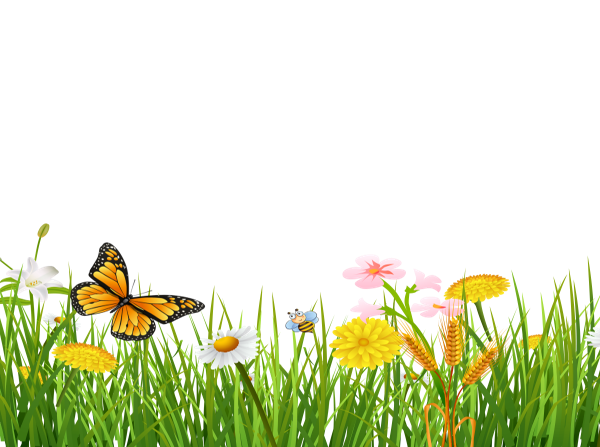 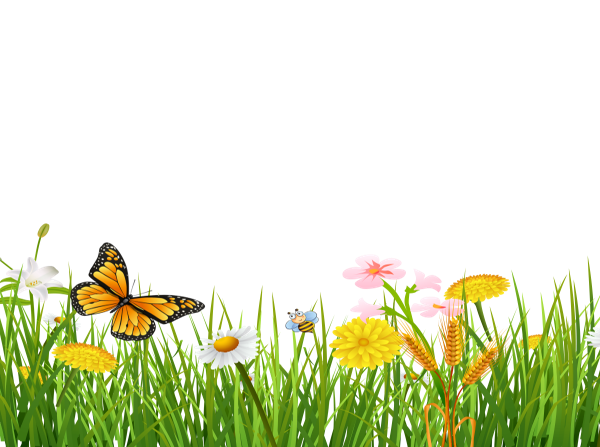 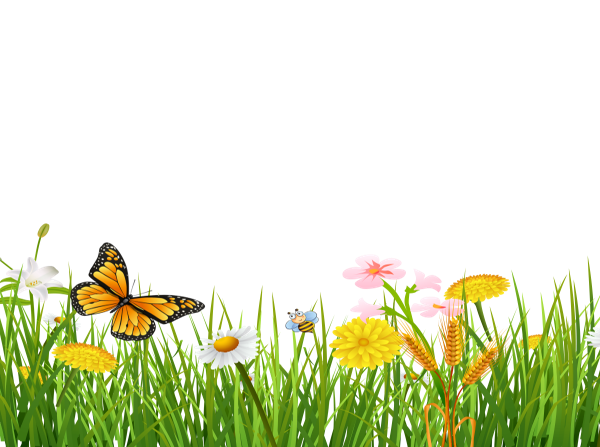